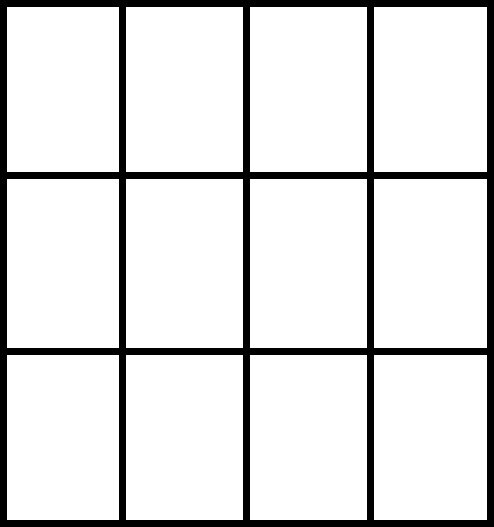 Number Slide
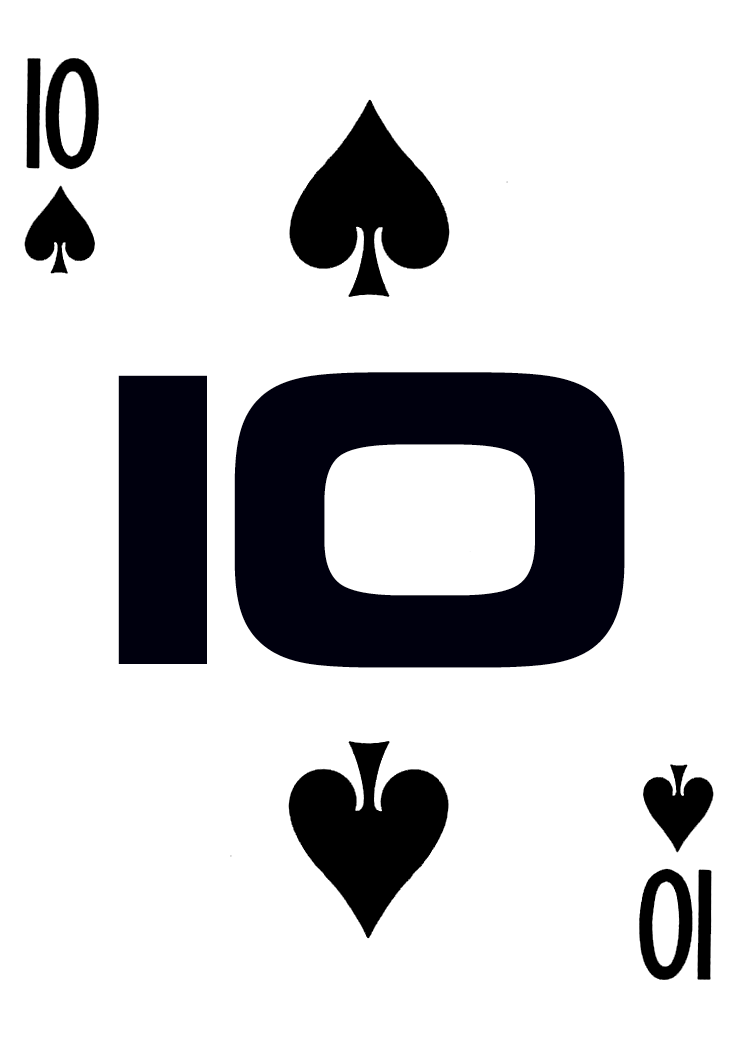 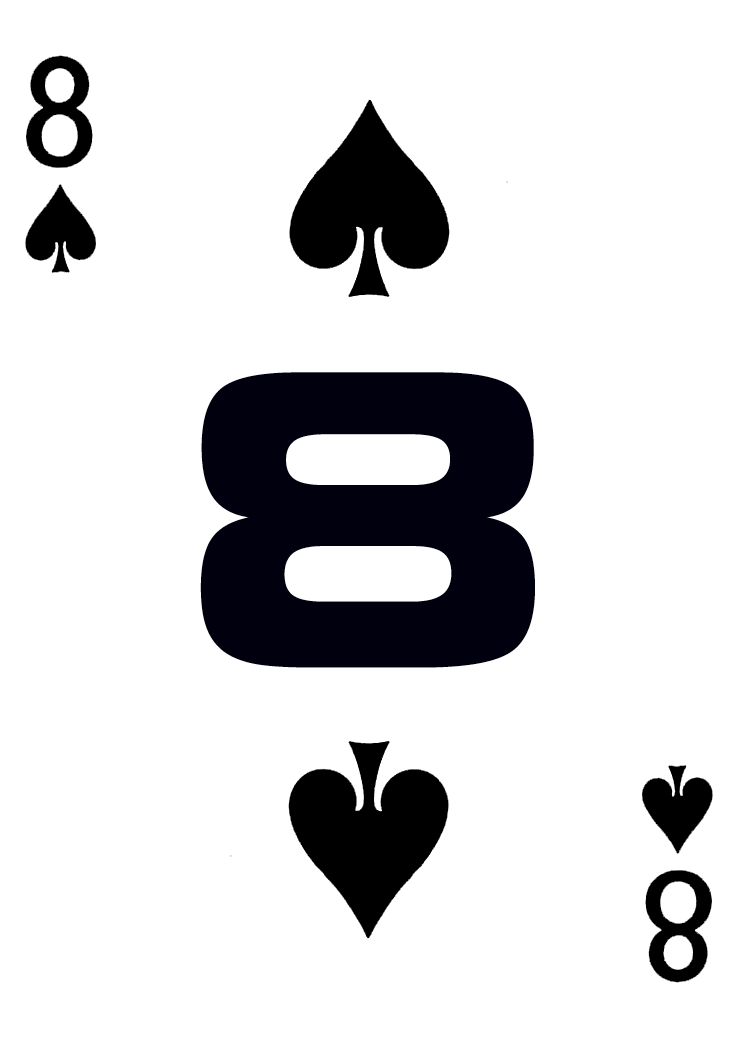 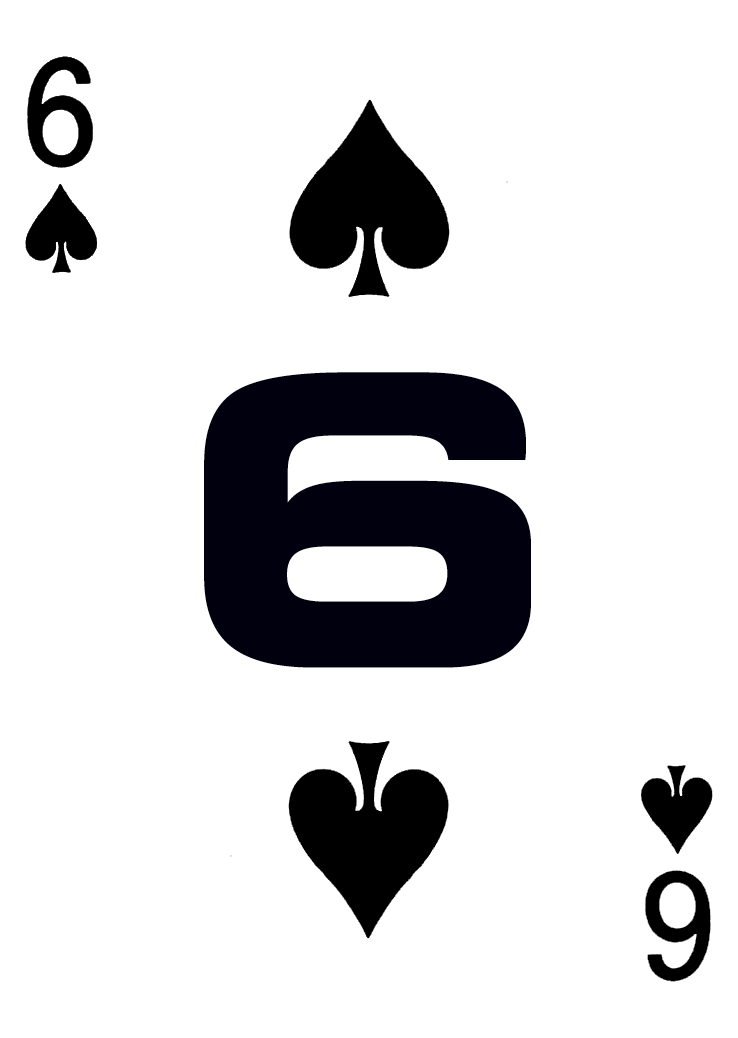 The goal of the game is to put the cards in order 1-11 by sliding cards into the empty spot.  
The cards may only slide up/down or left/right, (not diagonally).  
Only one card may be moved at a time.
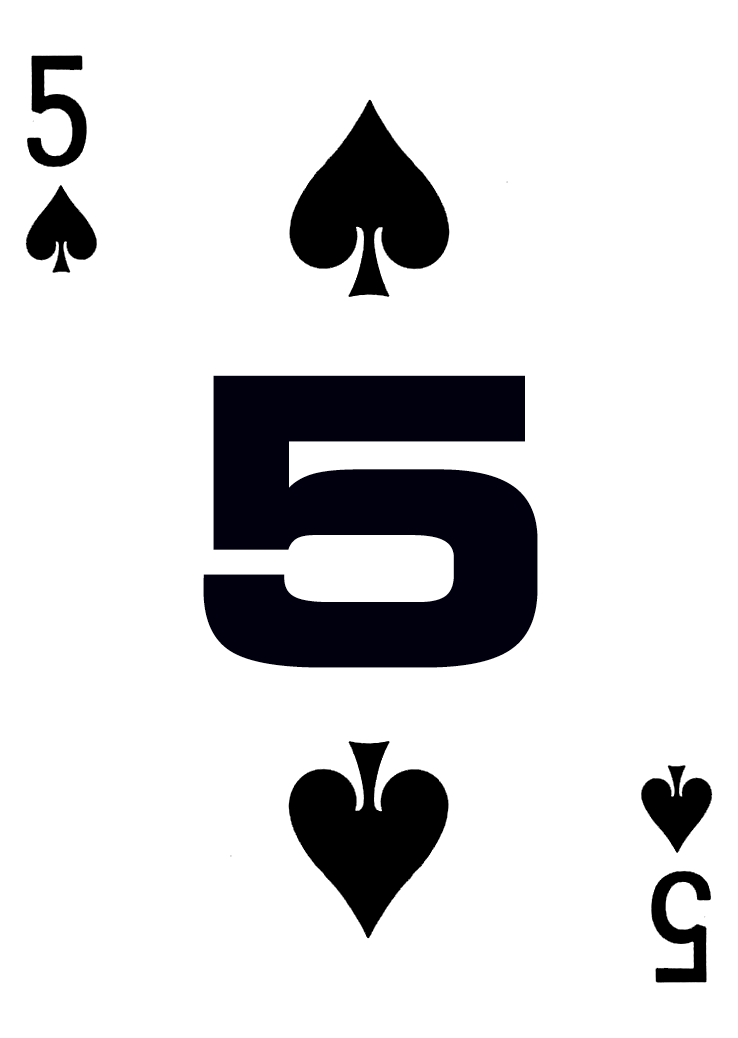 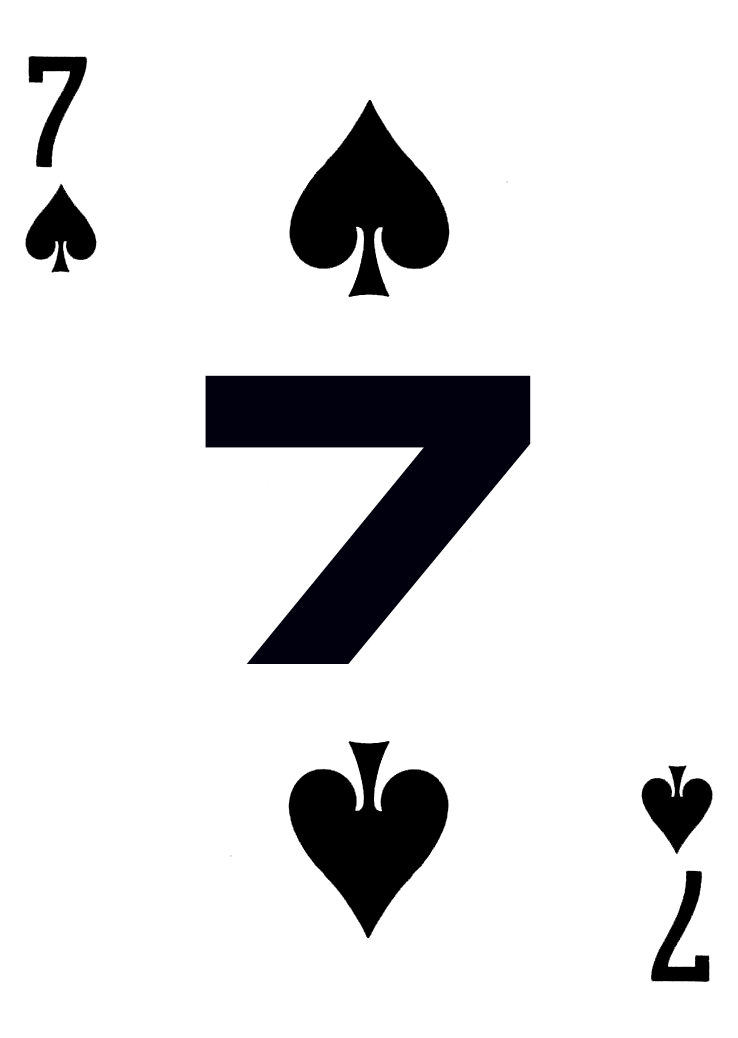 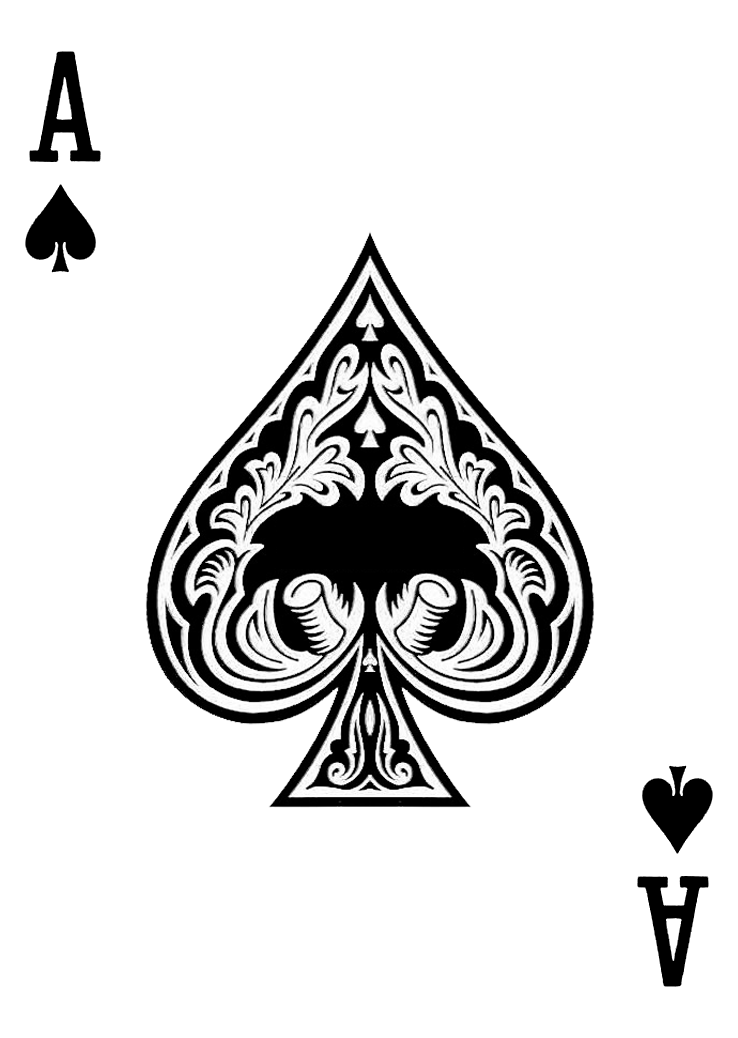 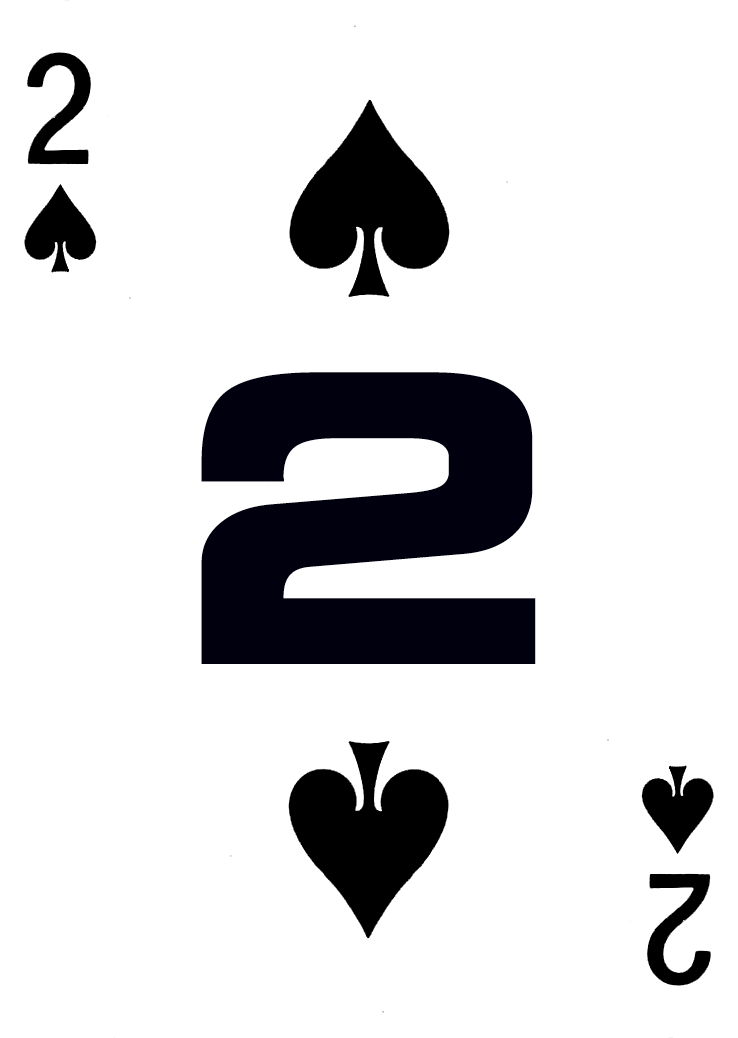 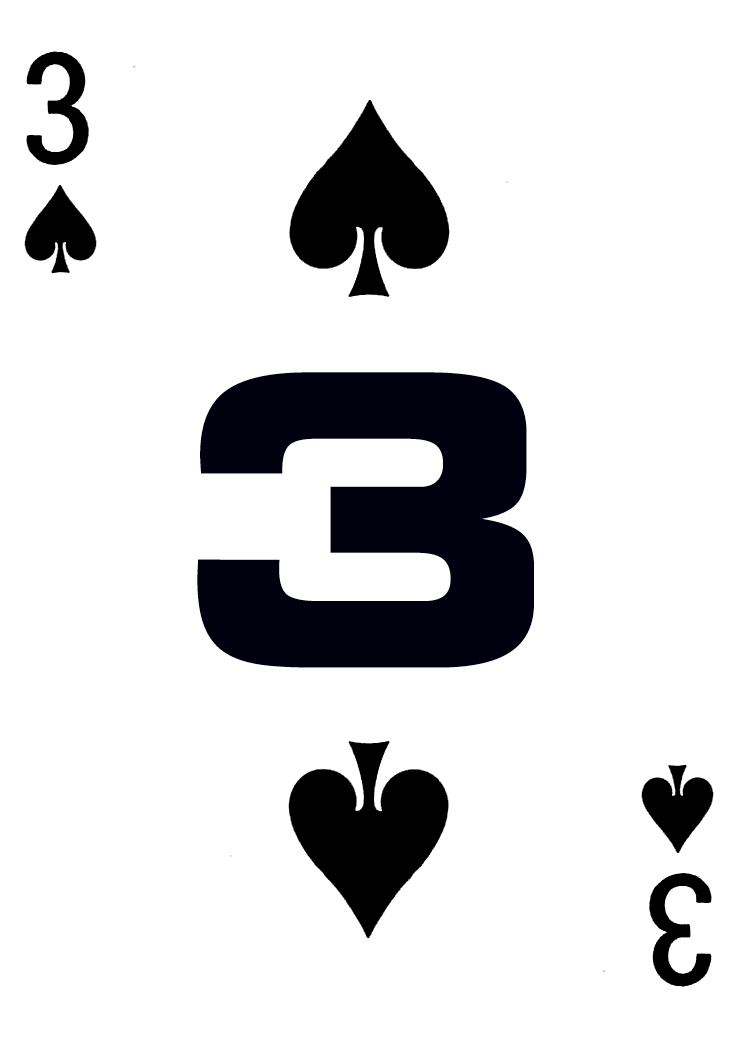 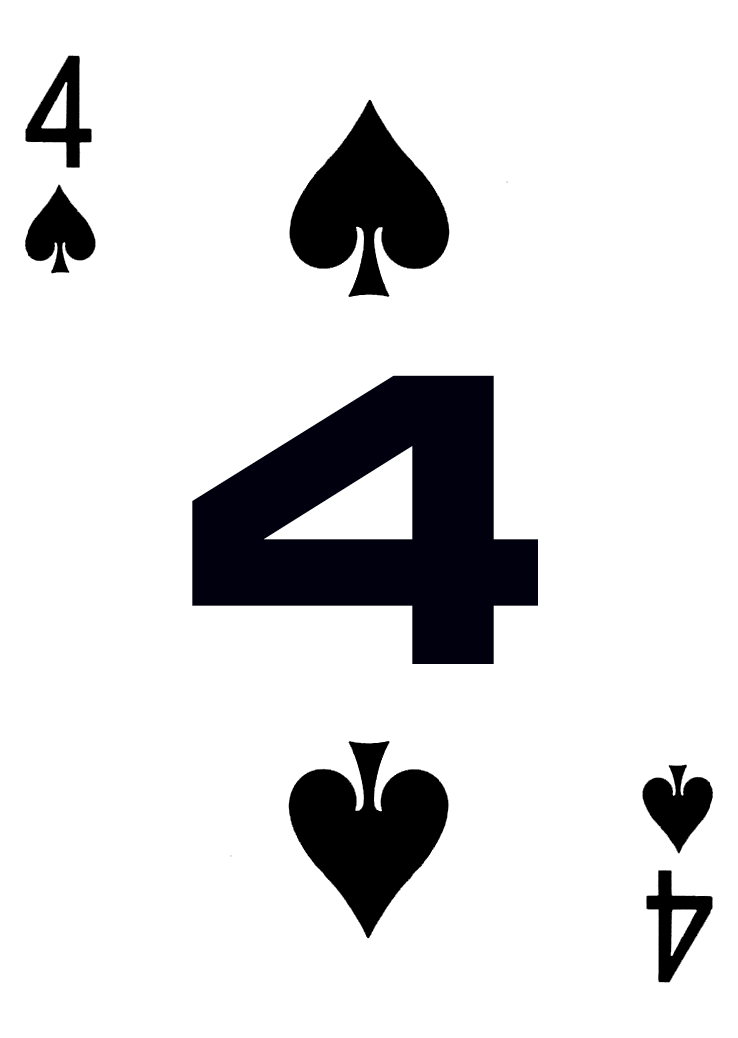 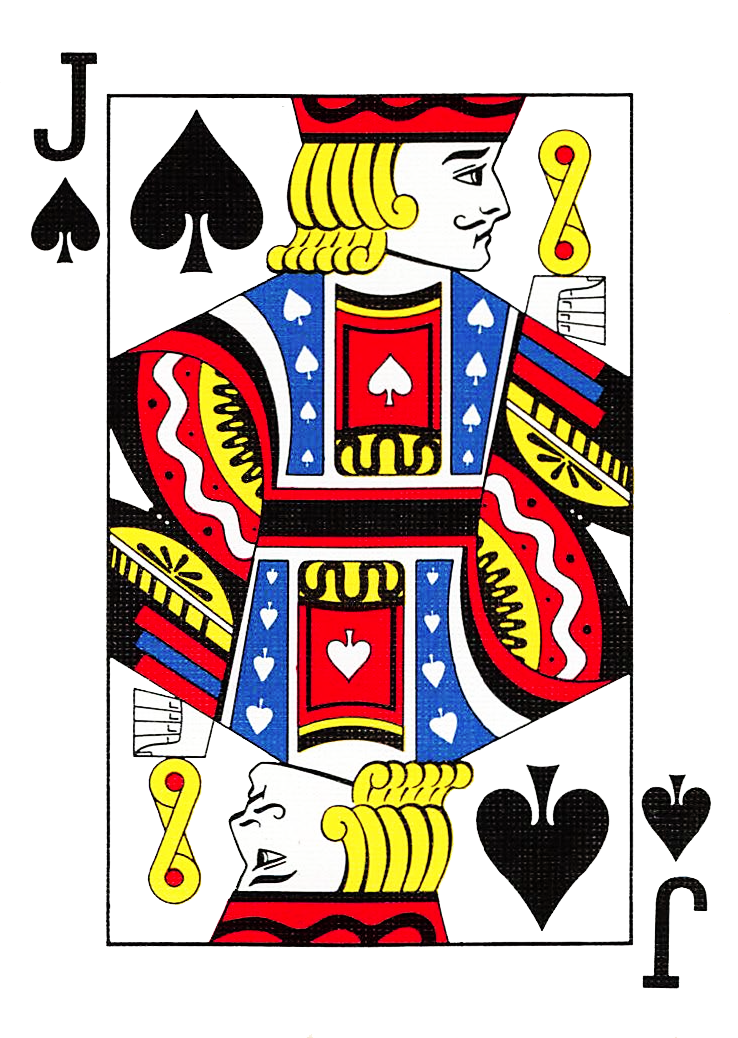 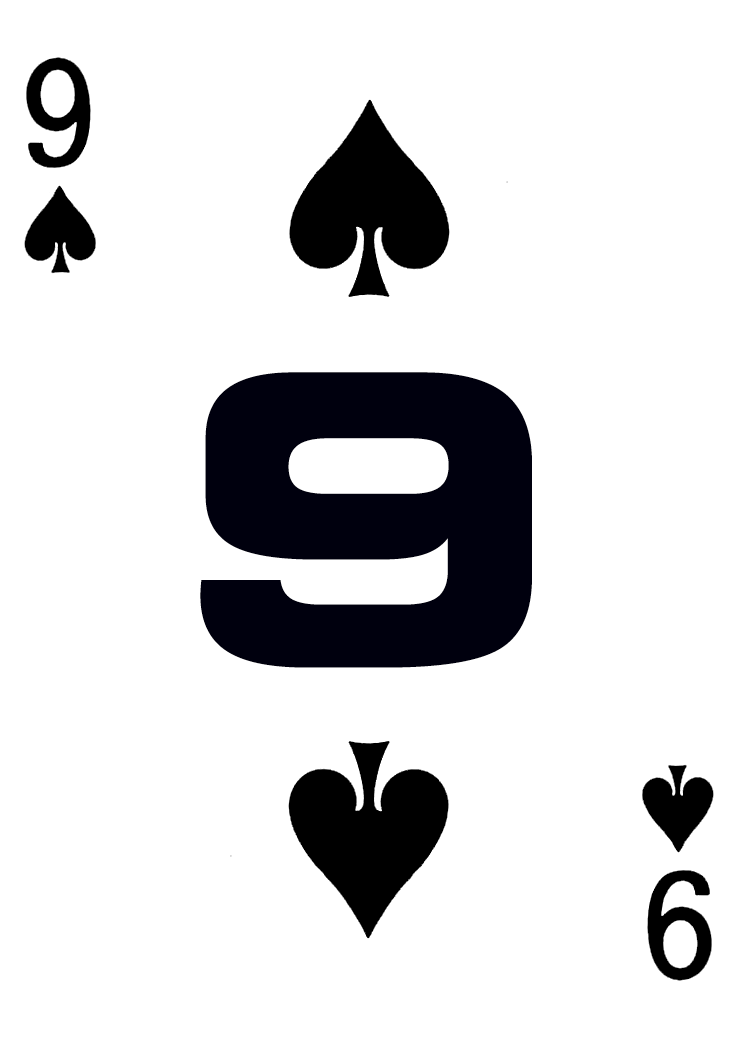 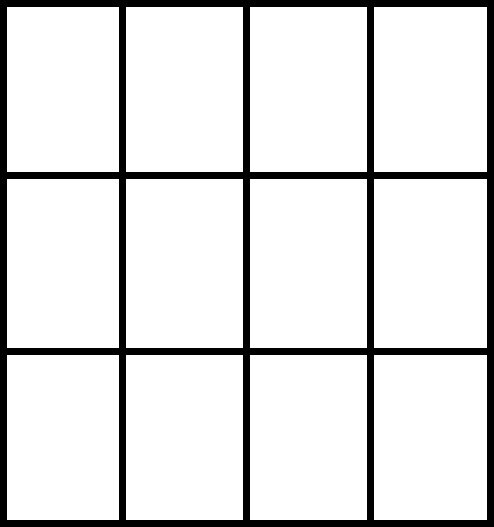 Number Slide
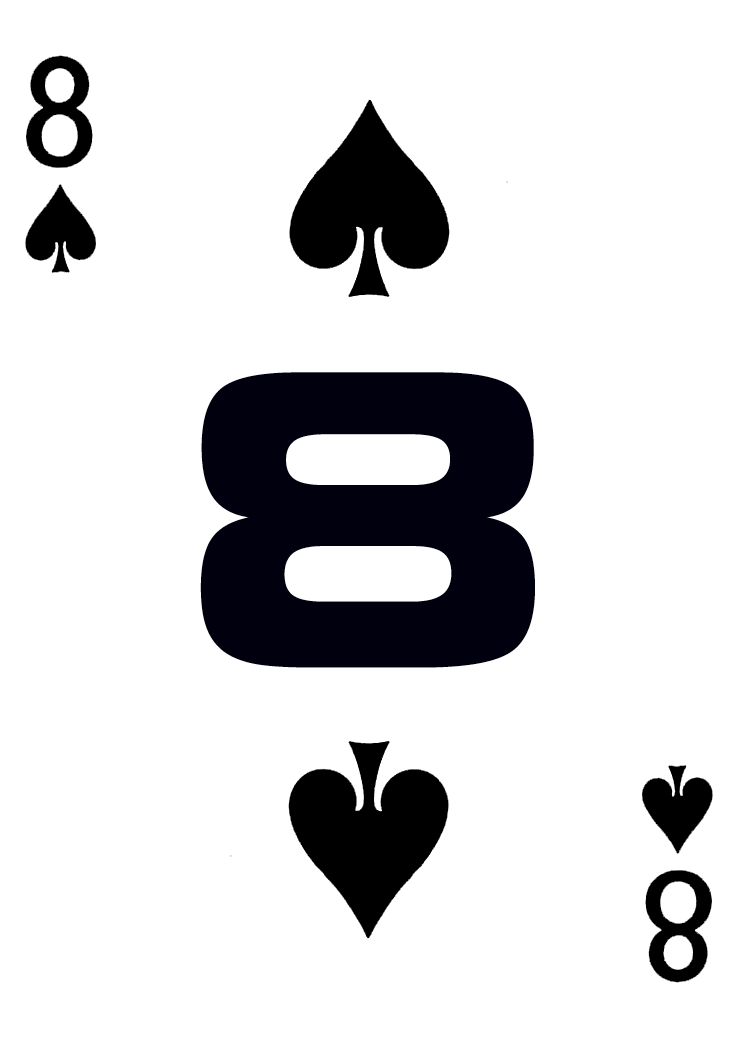 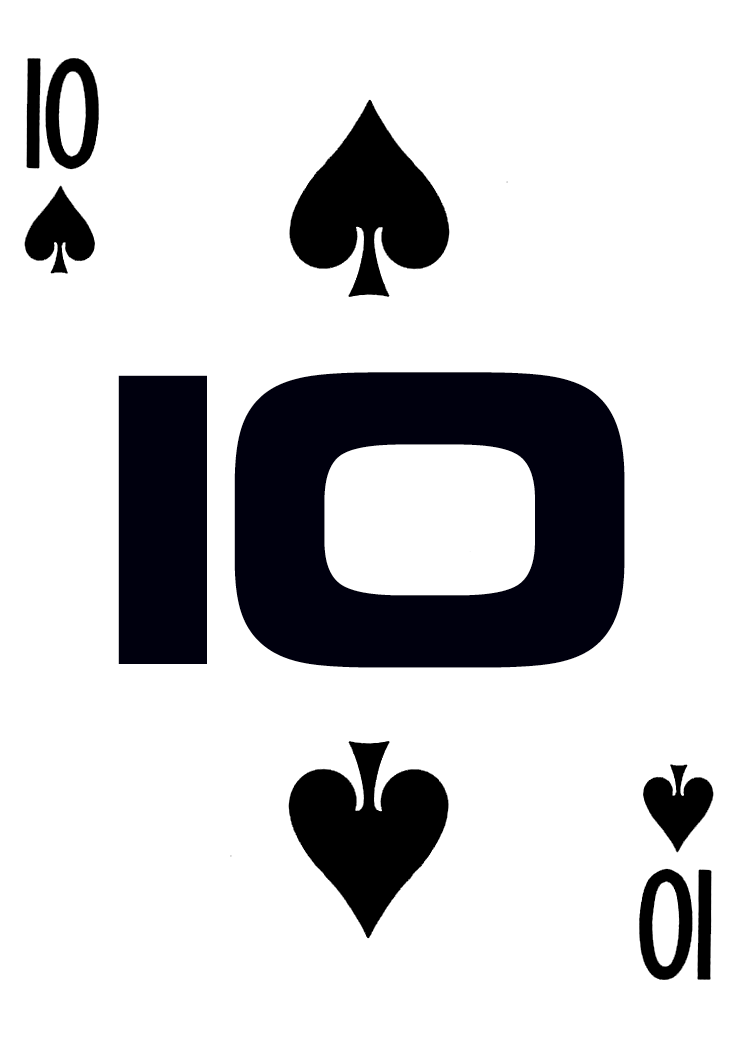 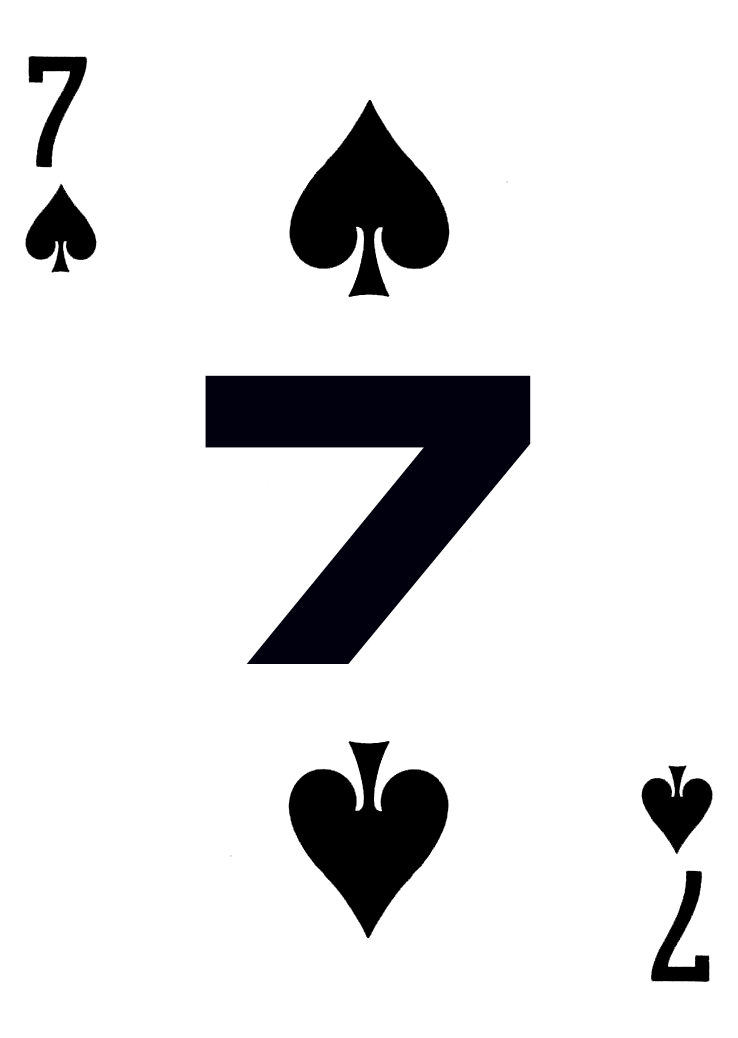 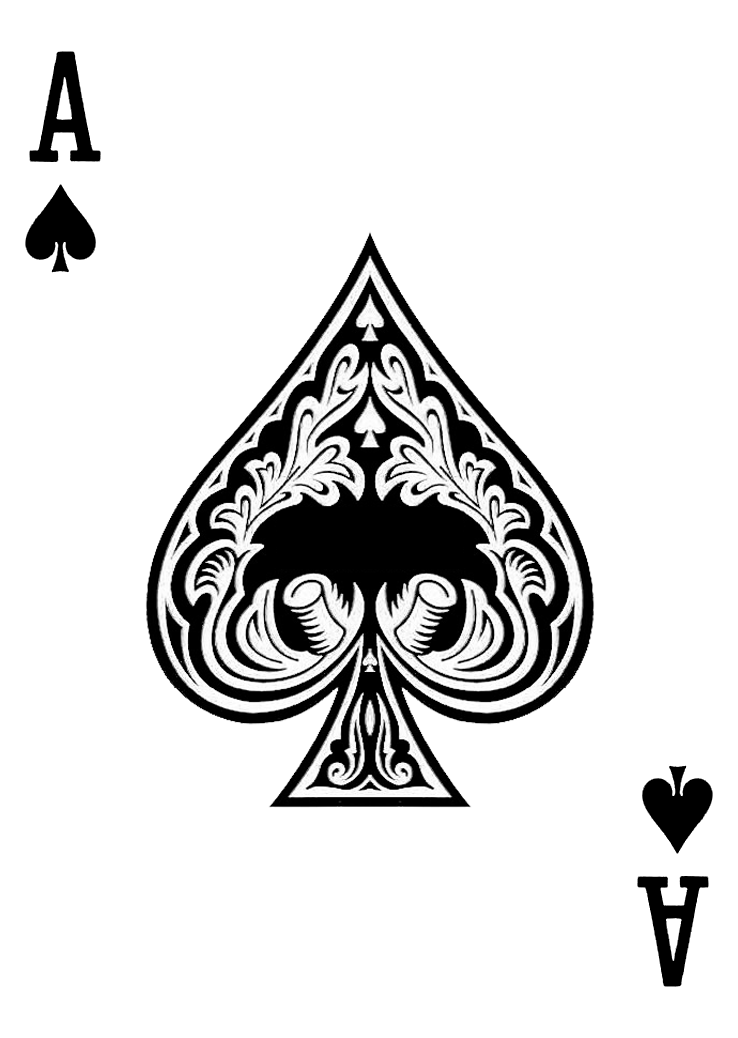 The goal of the game is to put the cards in order 1-11 by sliding cards into the empty spot.  
The cards may only slide up/down or left/right, (not diagonally).  
Only one card may be moved at a time.
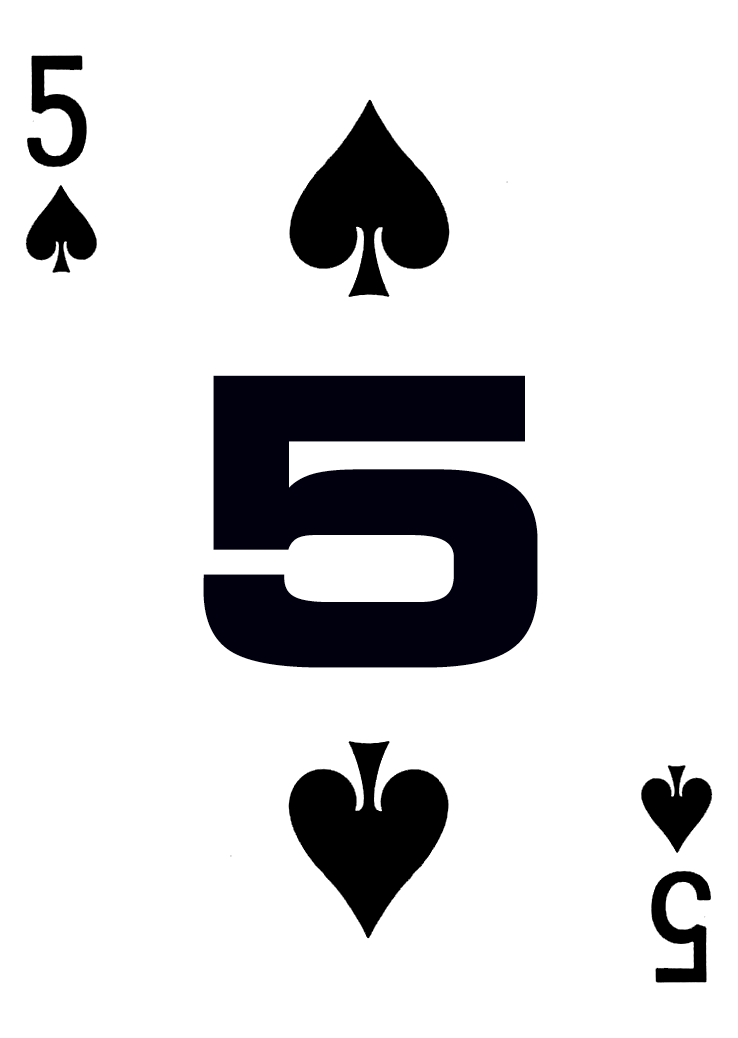 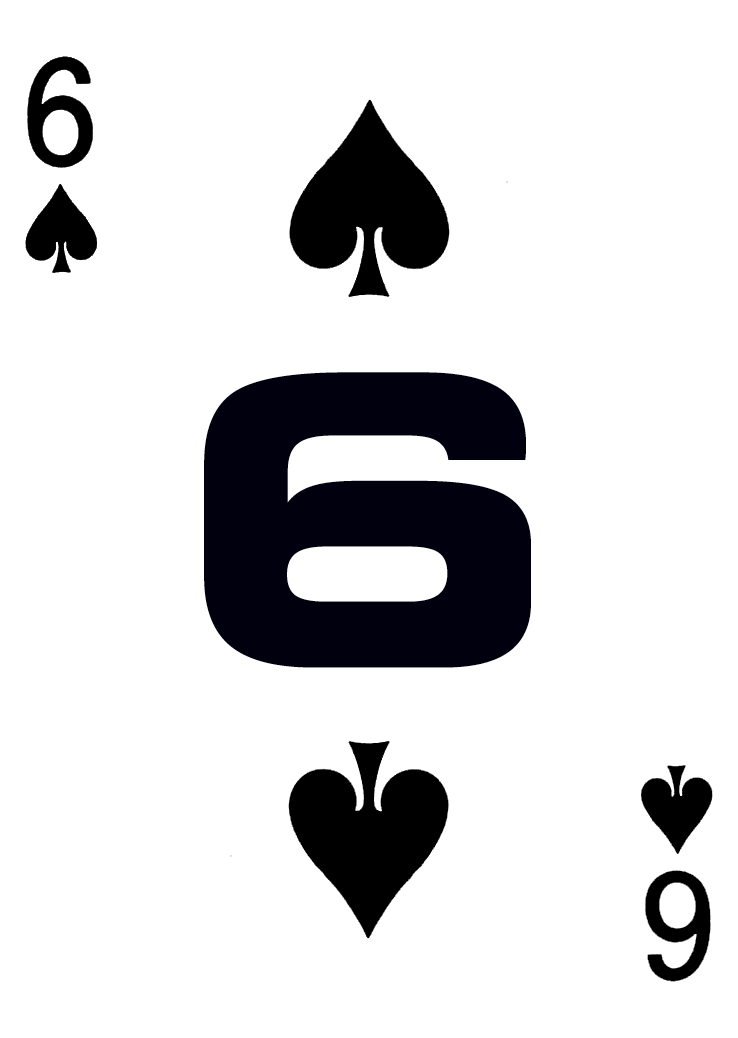 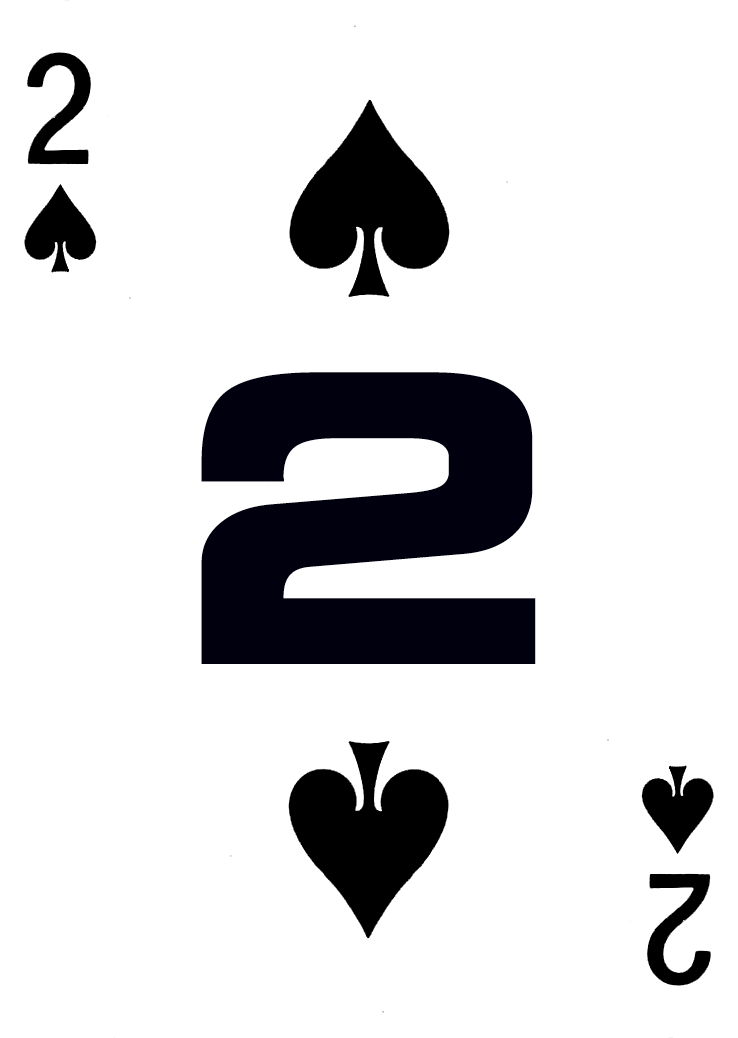 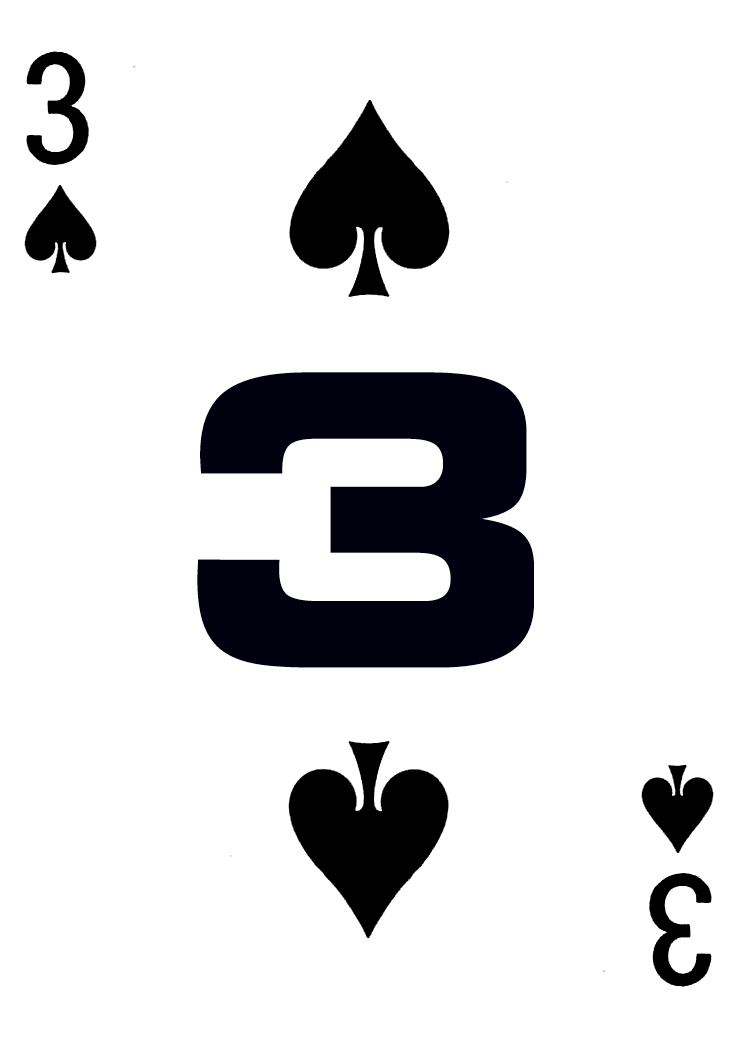 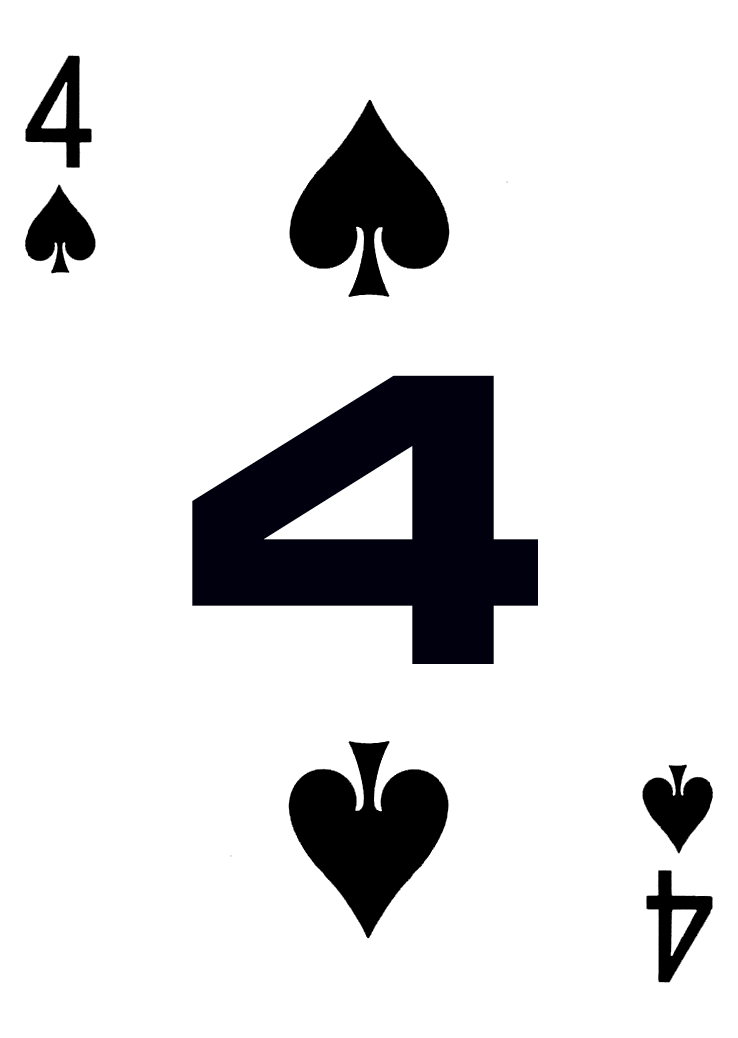 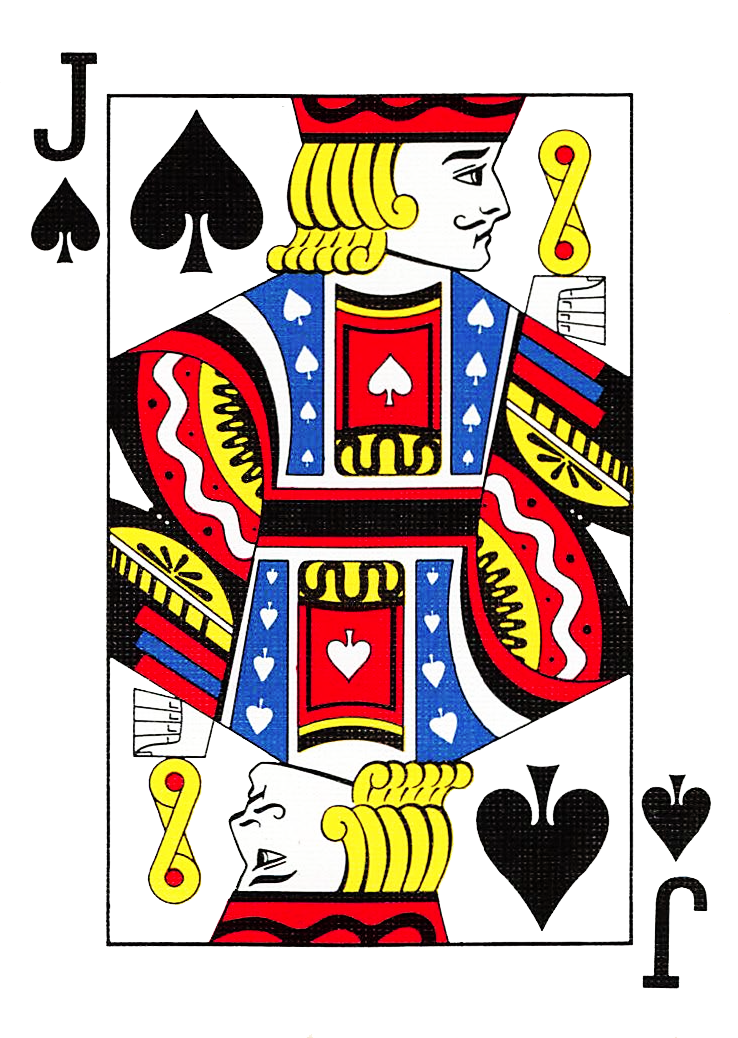 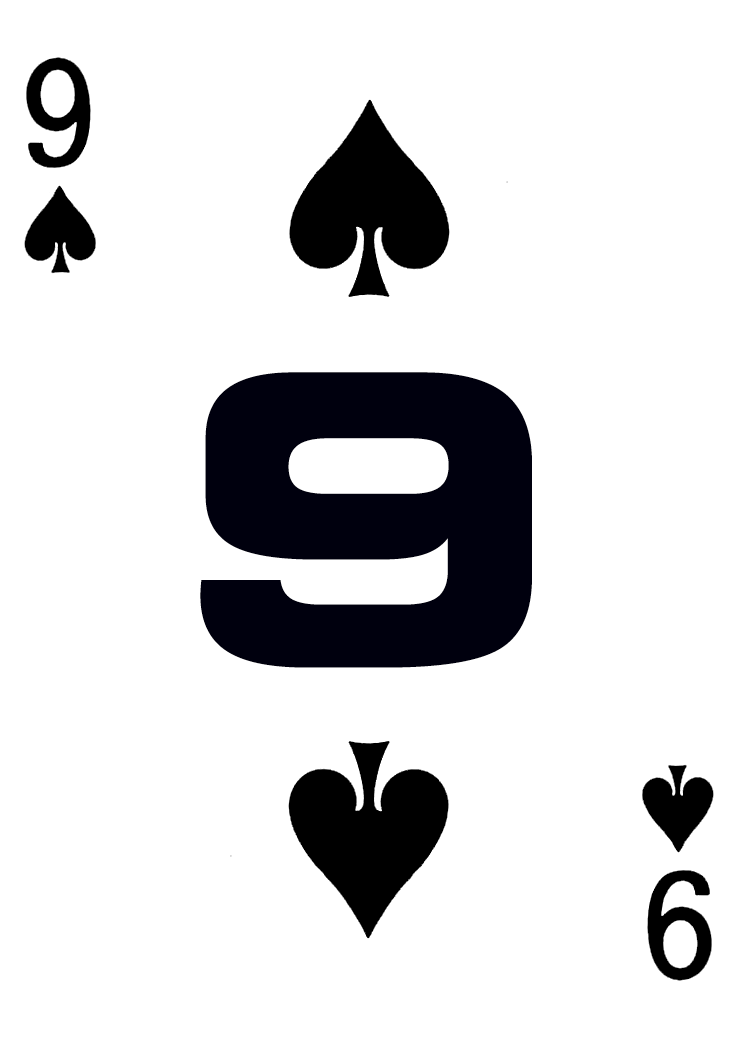 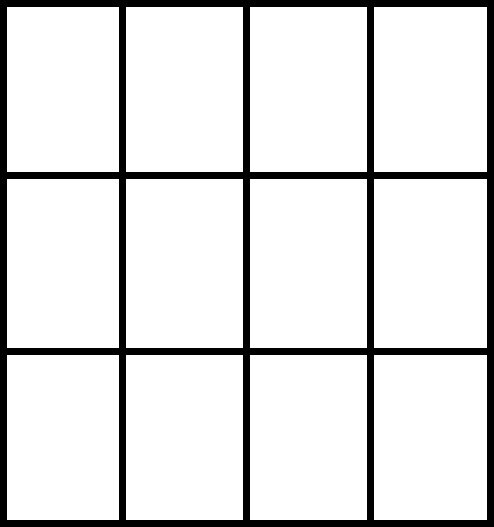 Number Slide
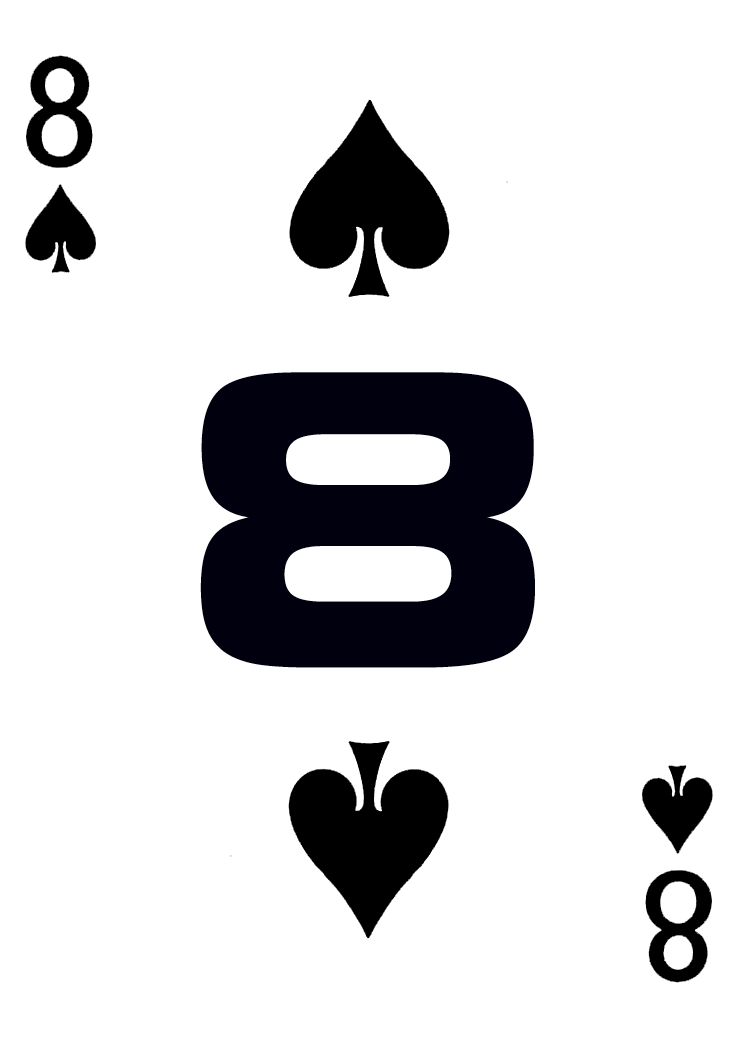 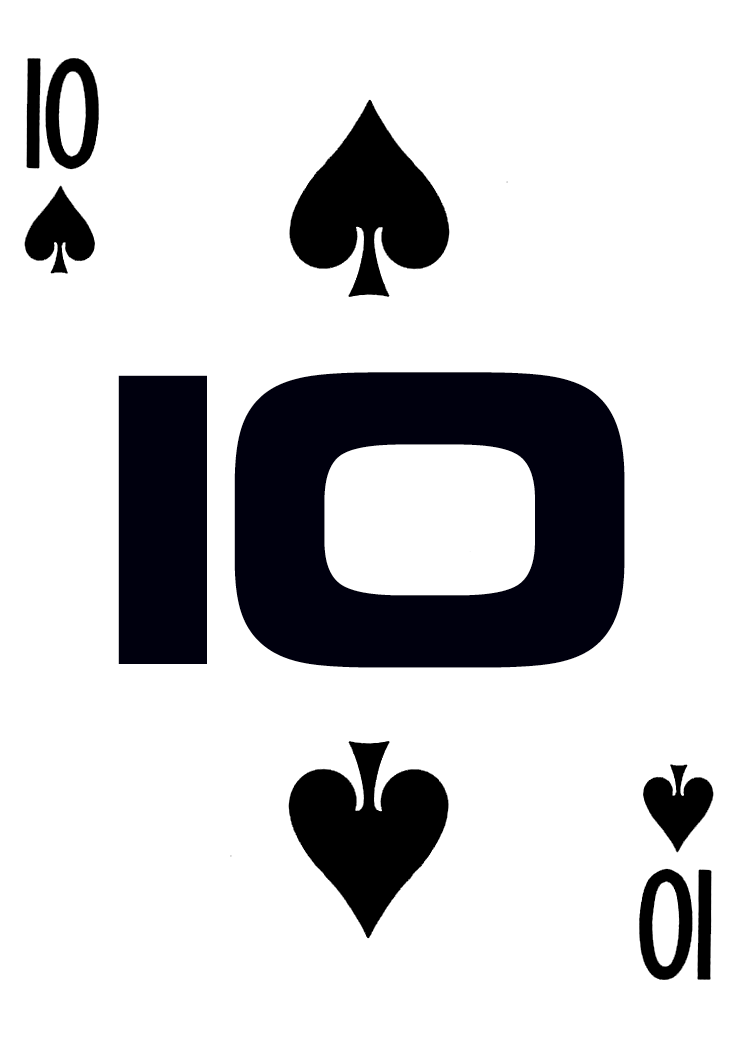 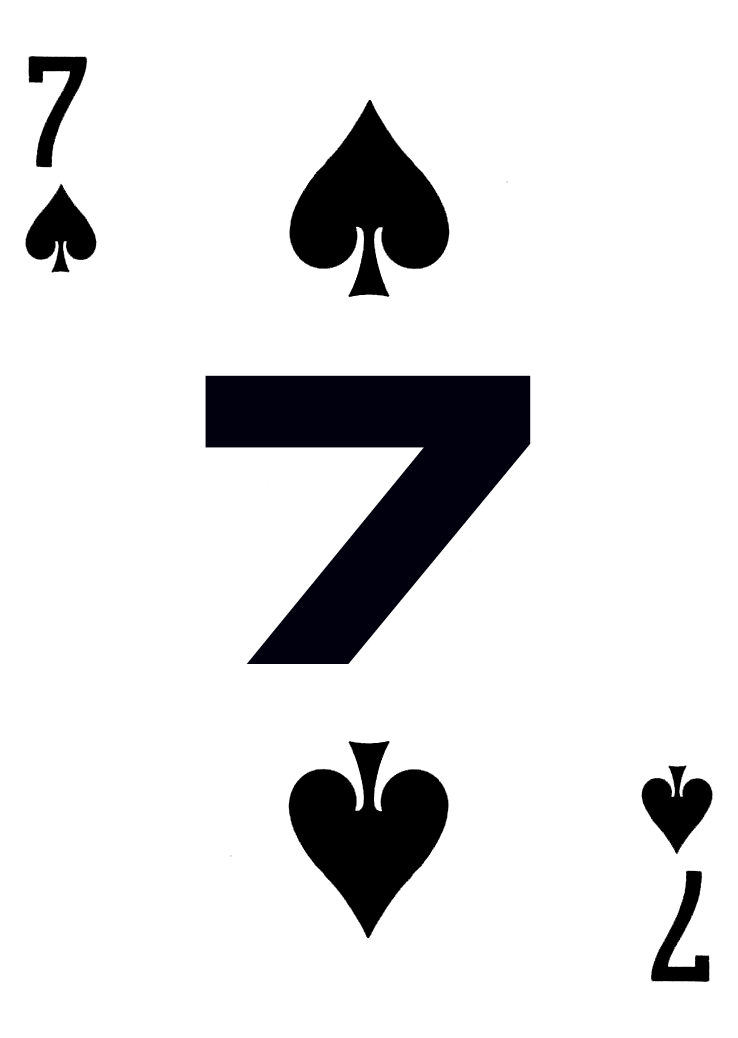 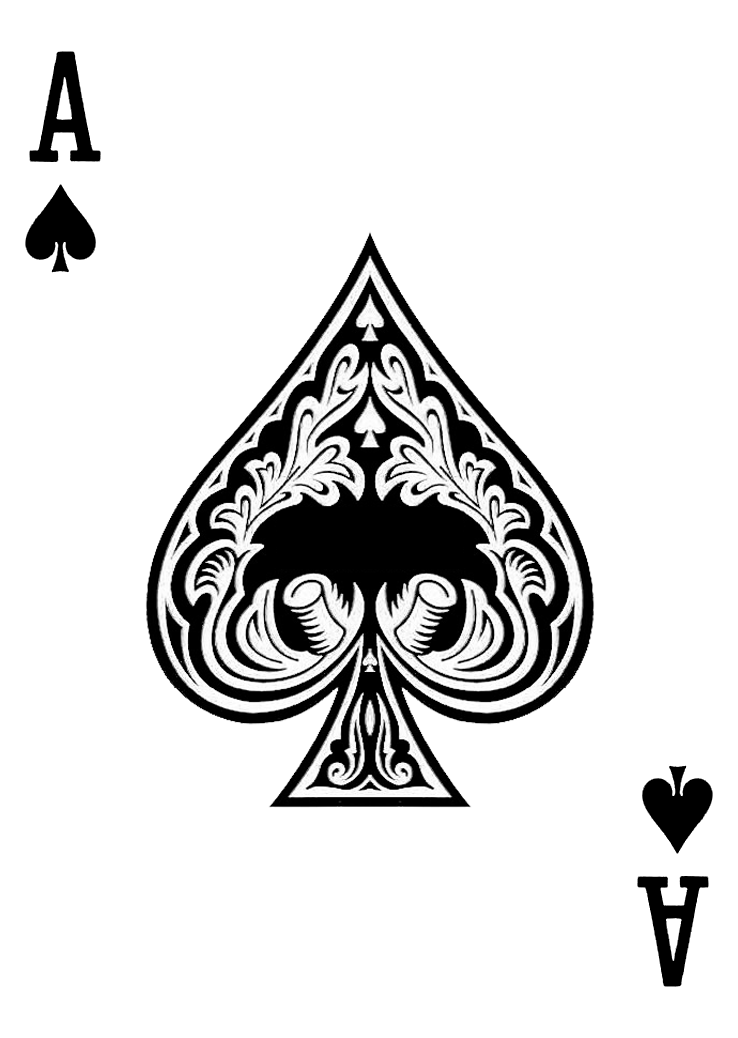 The goal of the game is to put the cards in order 1-11 by sliding cards into the empty spot.  
The cards may only slide up/down or left/right, (not diagonally).  
Only one card may be moved at a time.
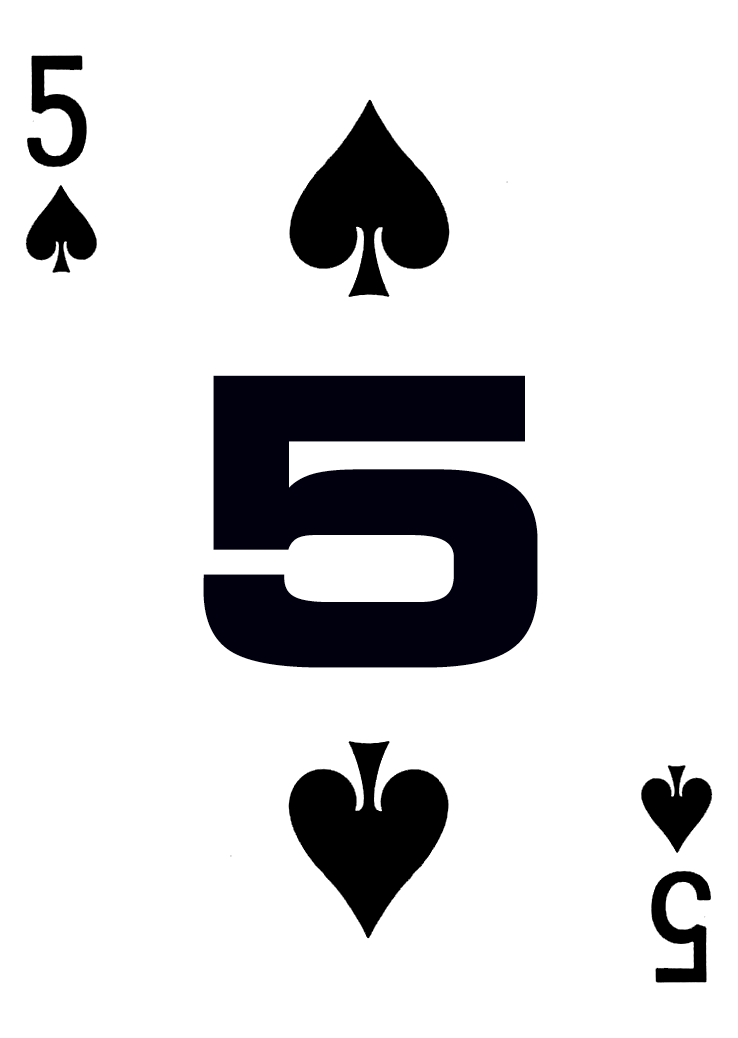 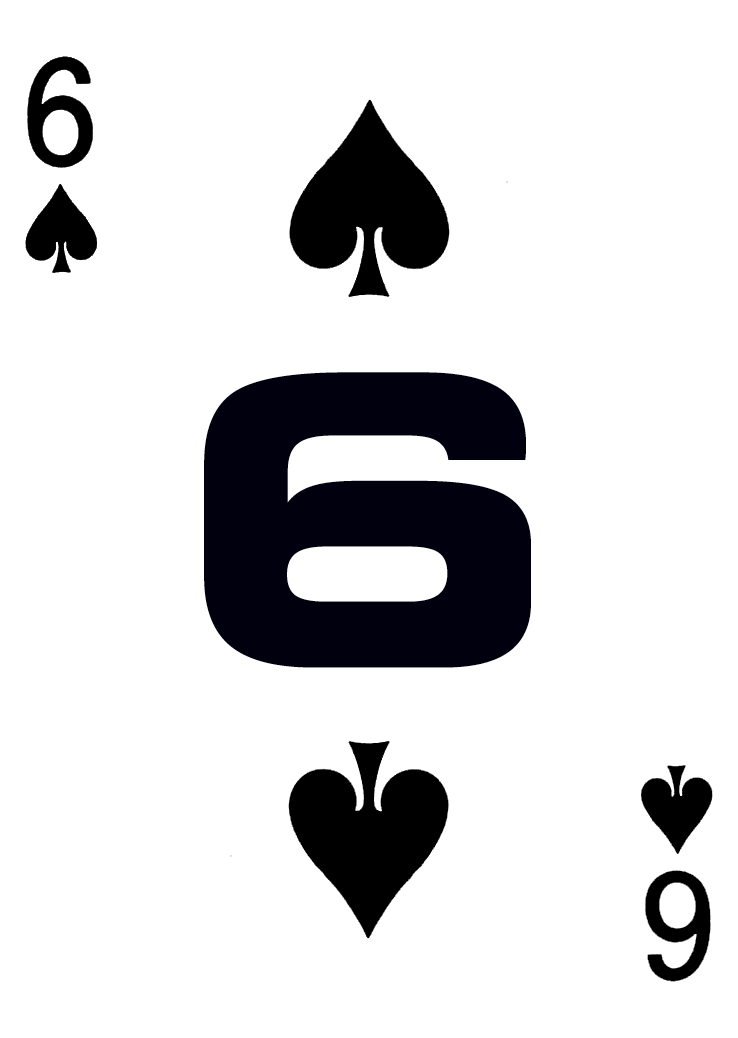 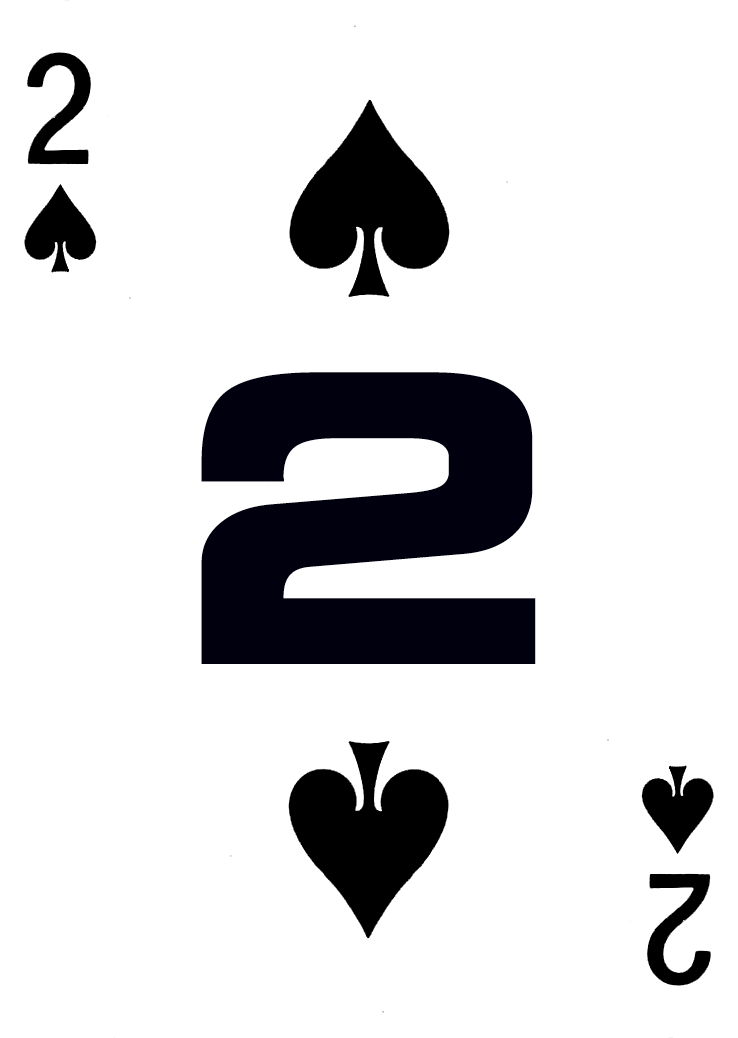 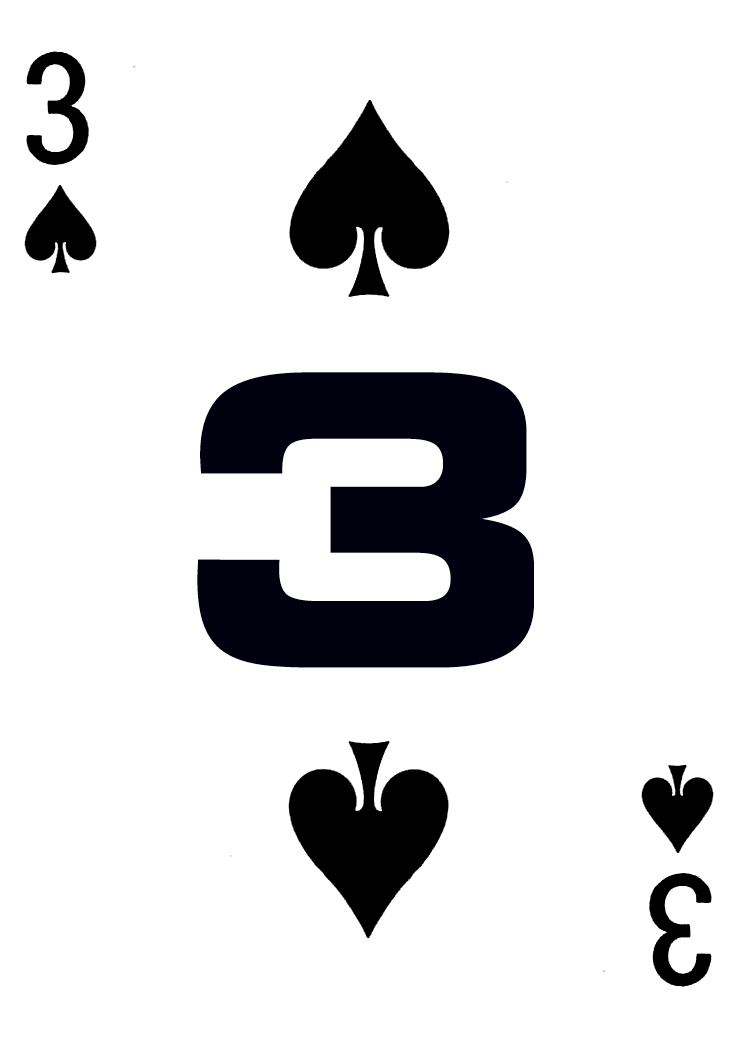 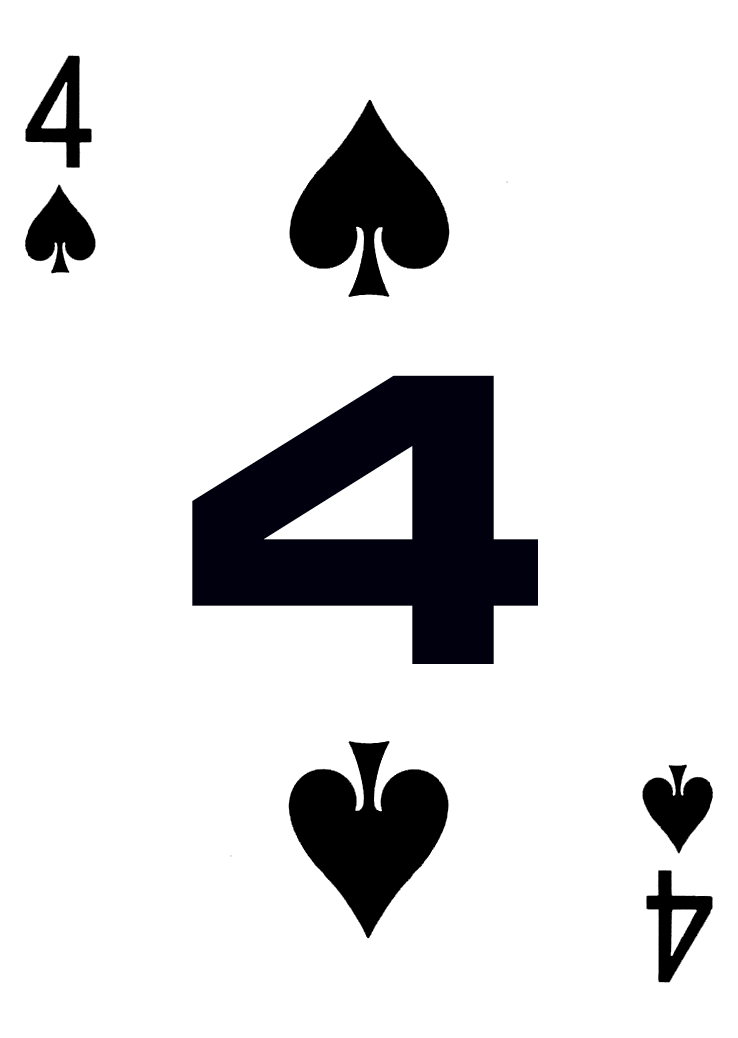 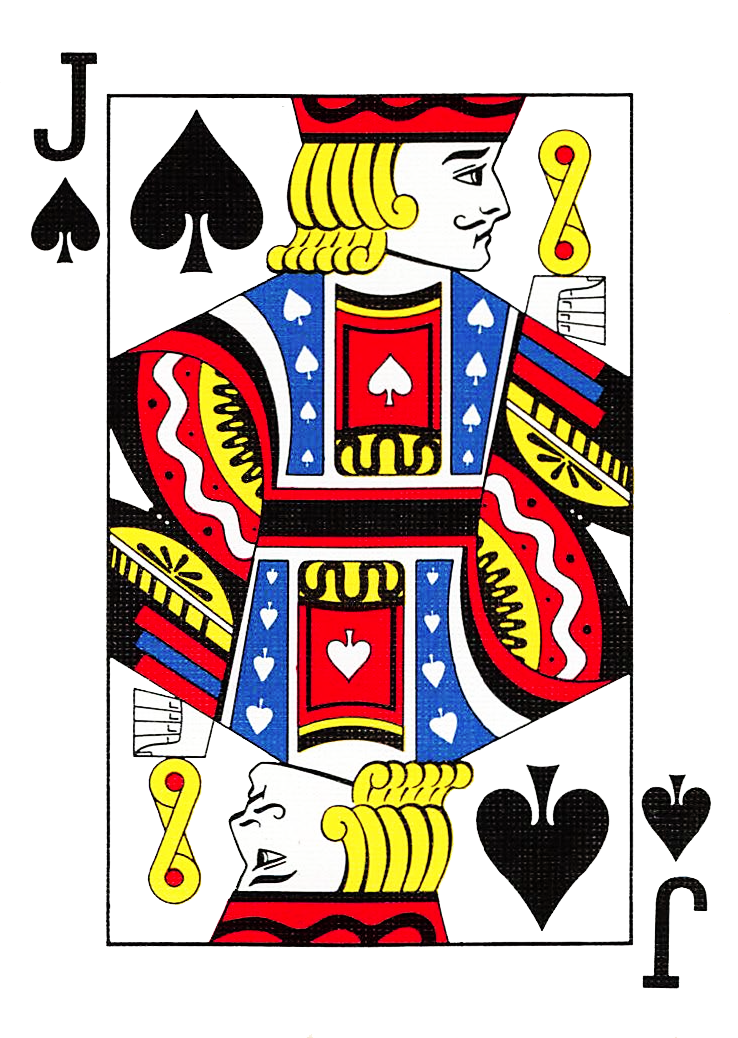 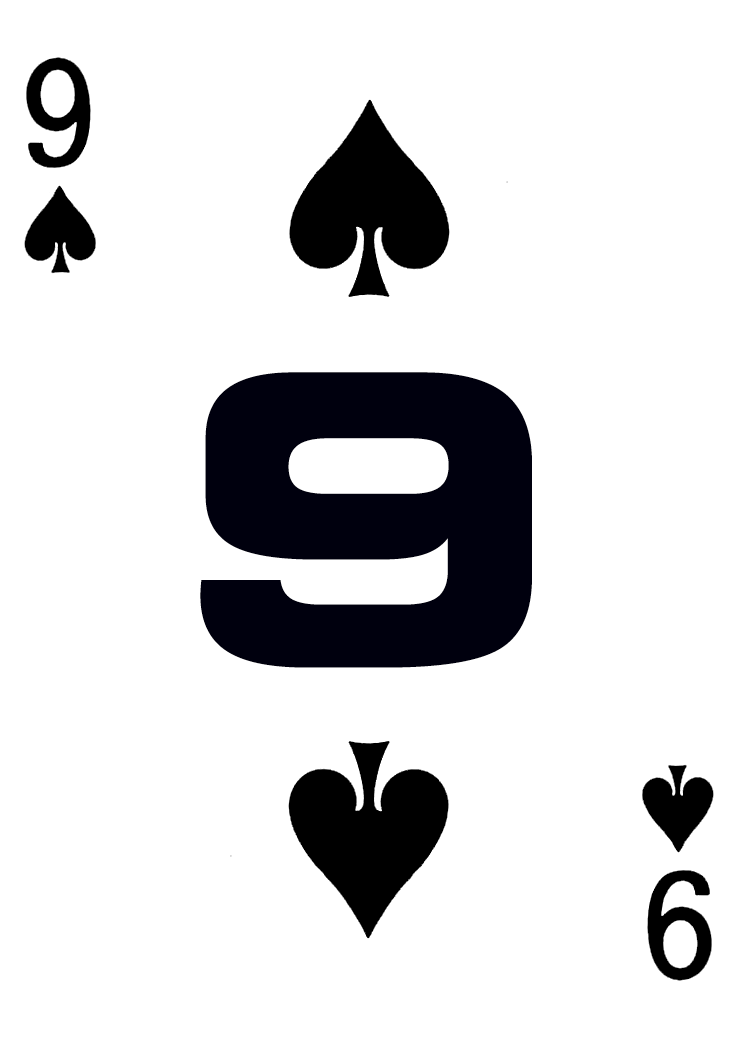 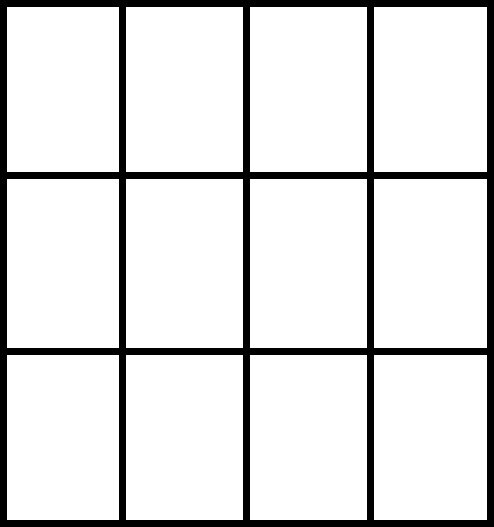 Number Slide
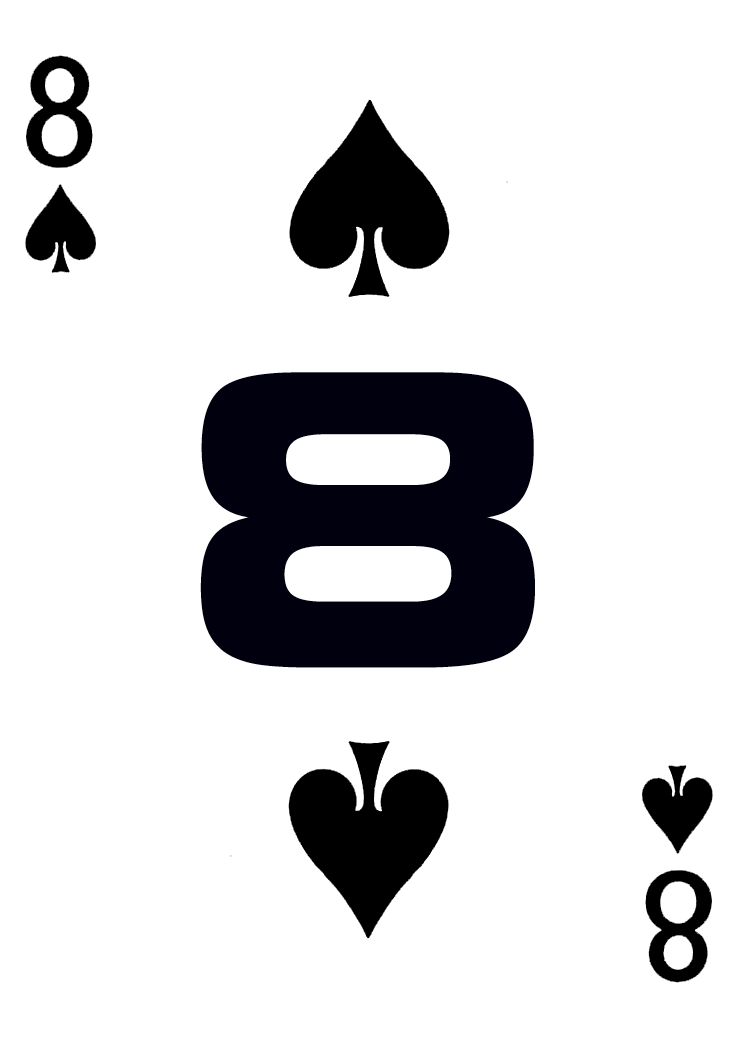 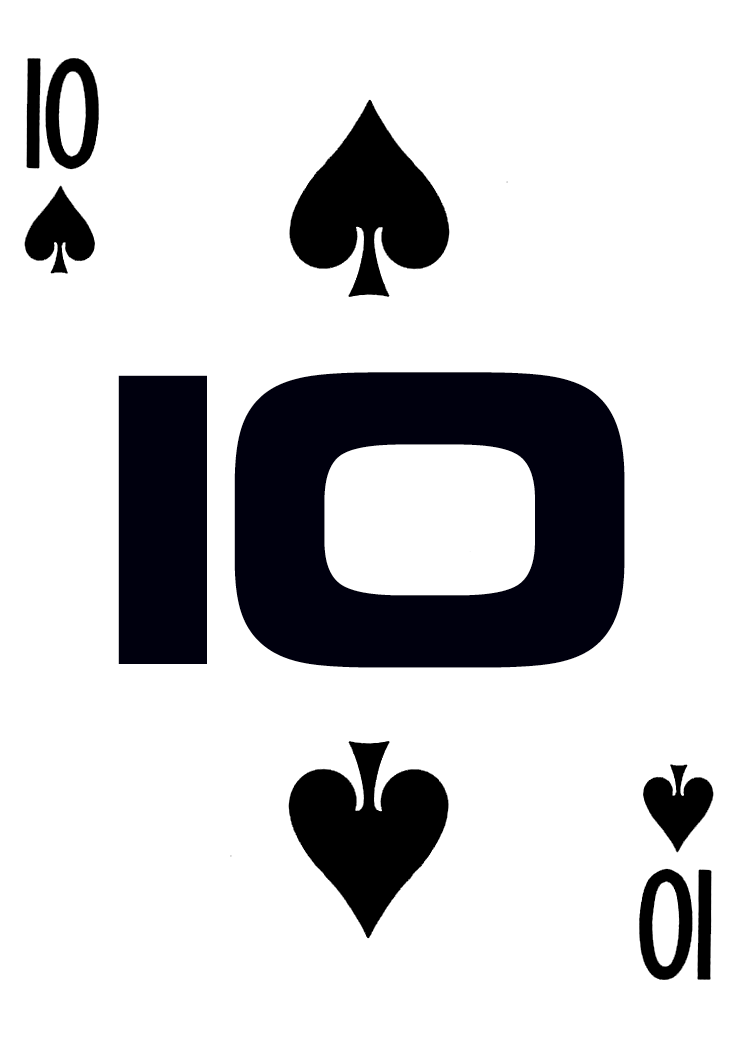 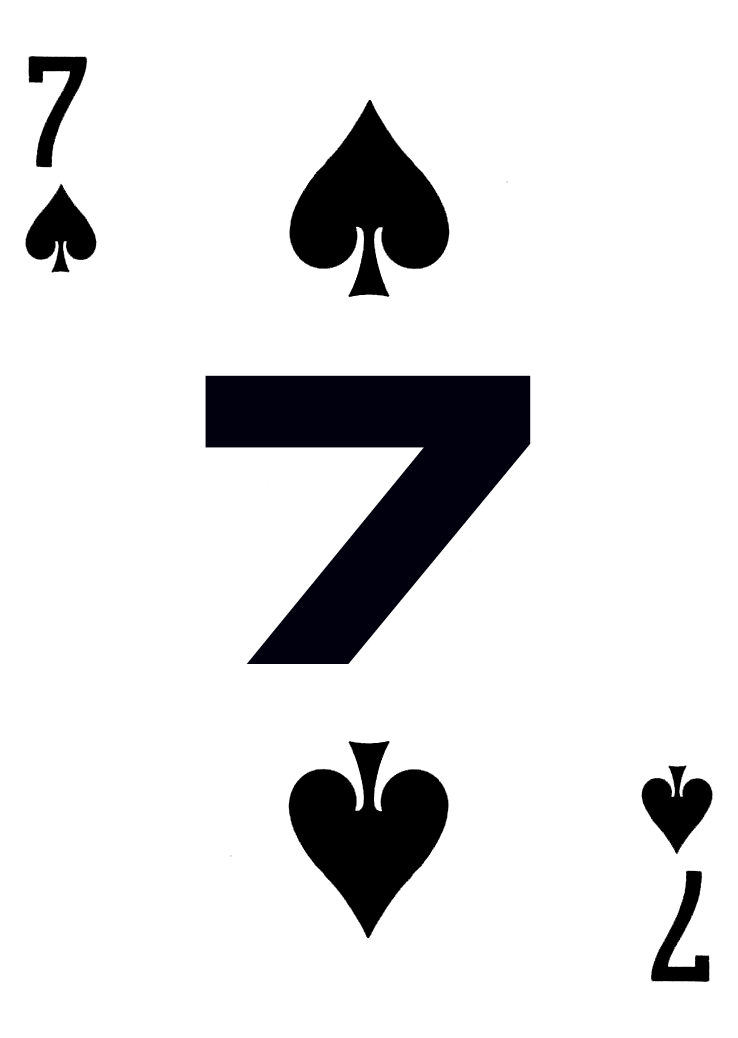 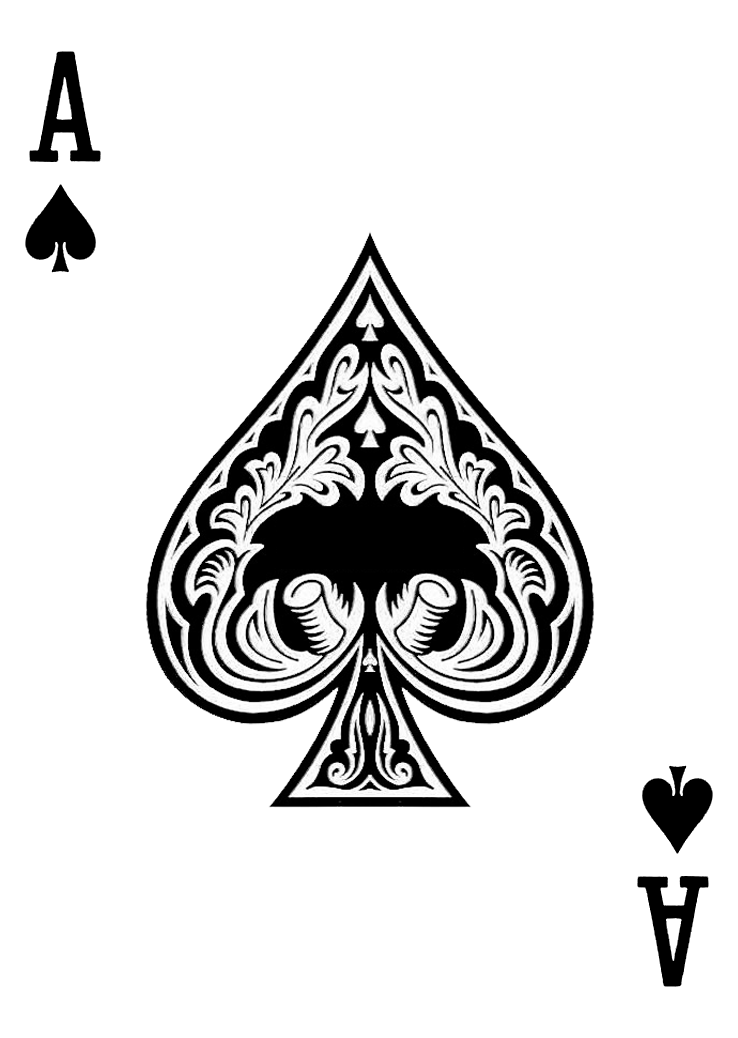 The goal of the game is to put the cards in order 1-11 by sliding cards into the empty spot.  
The cards may only slide up/down or left/right, (not diagonally).  
Only one card may be moved at a time.
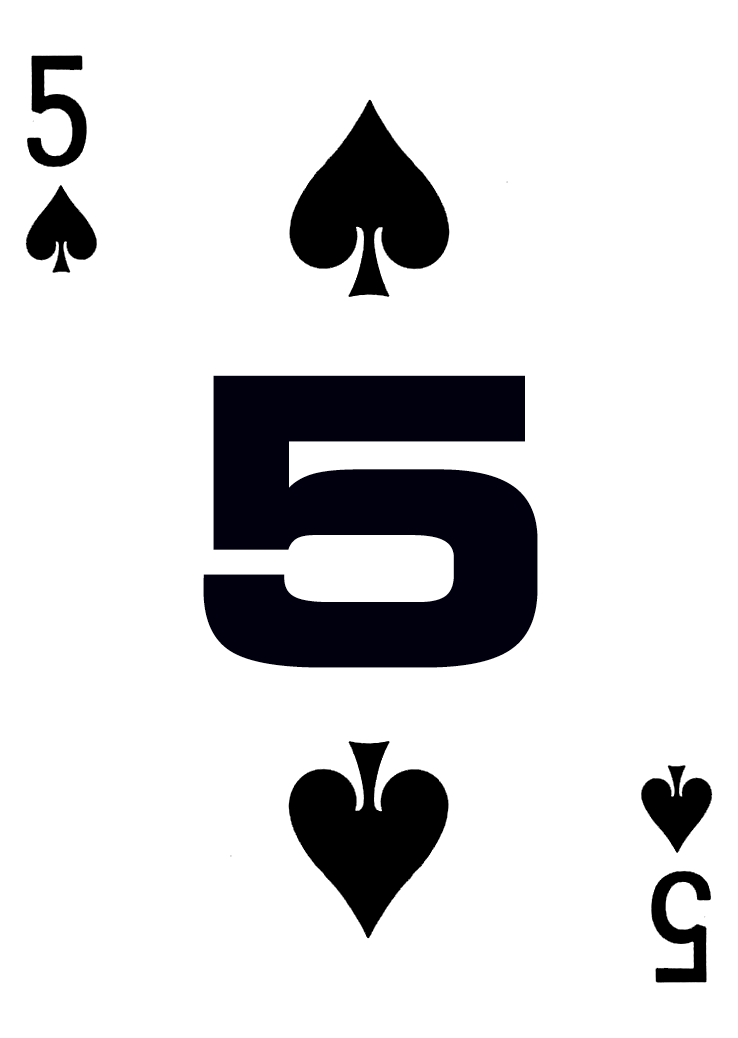 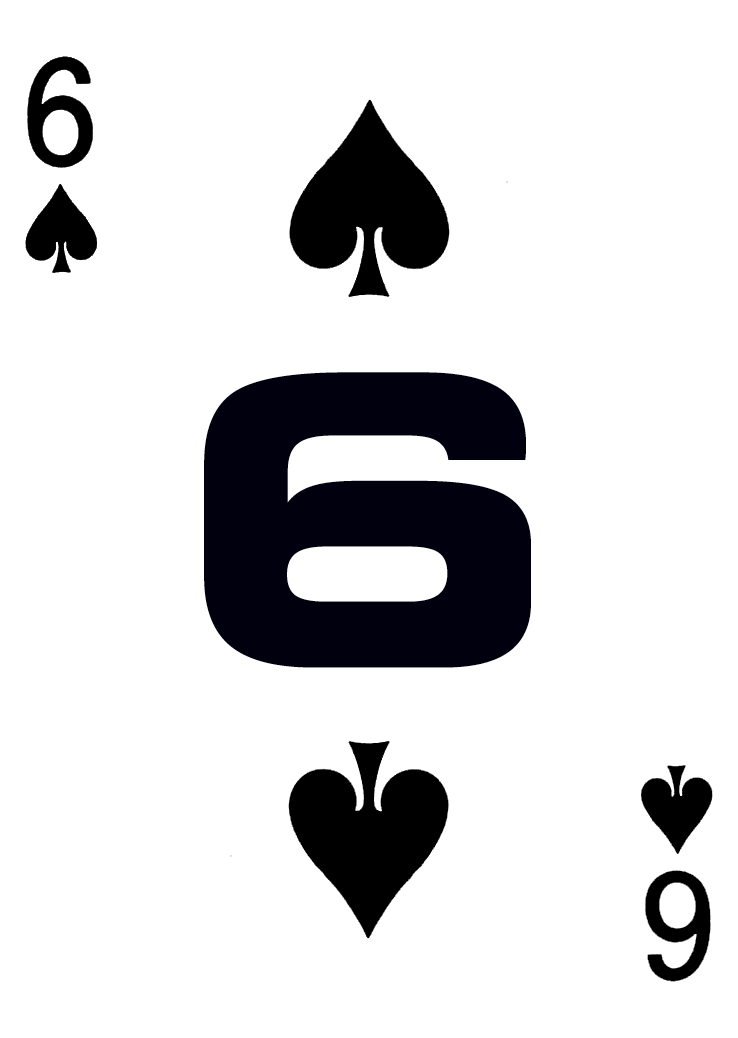 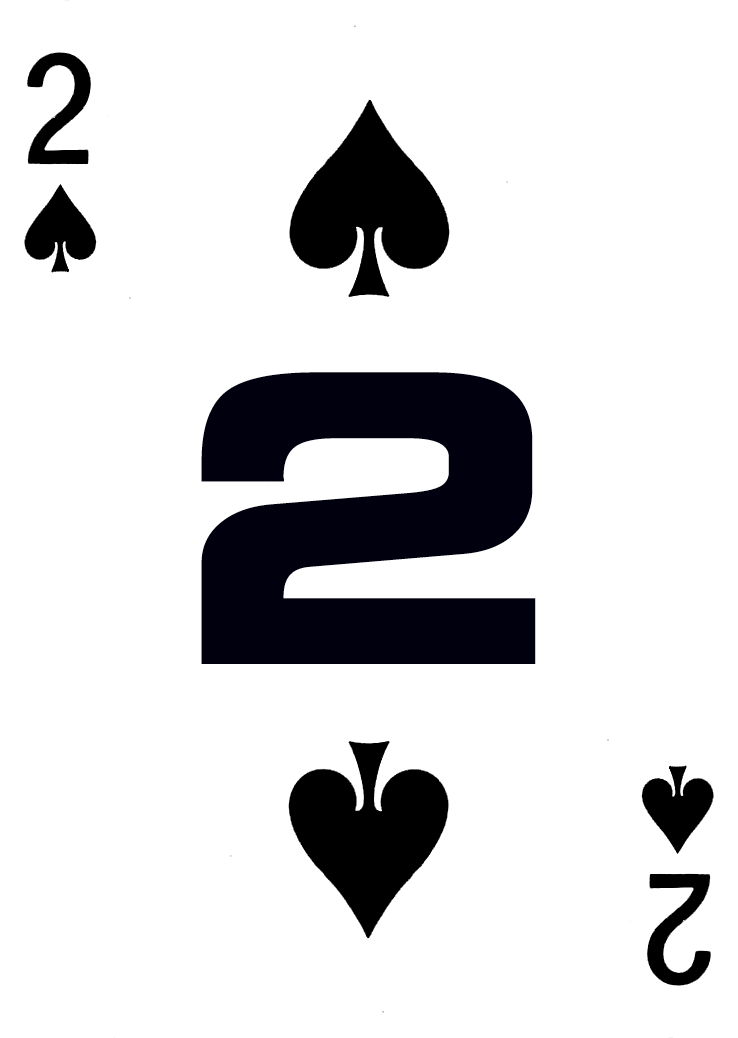 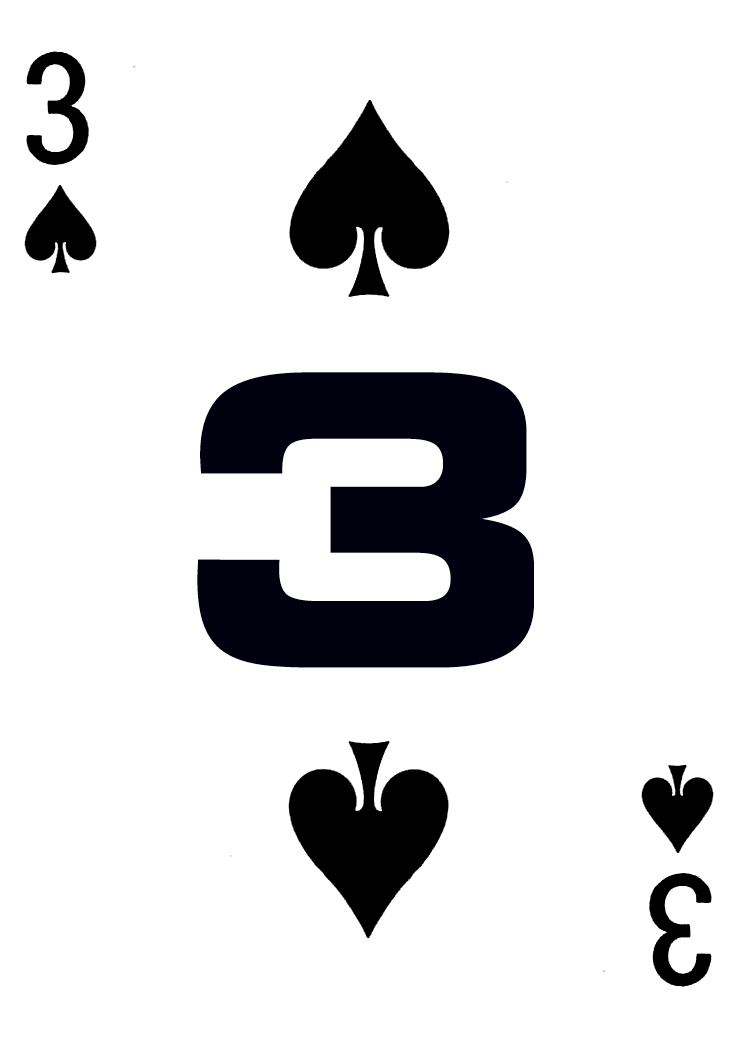 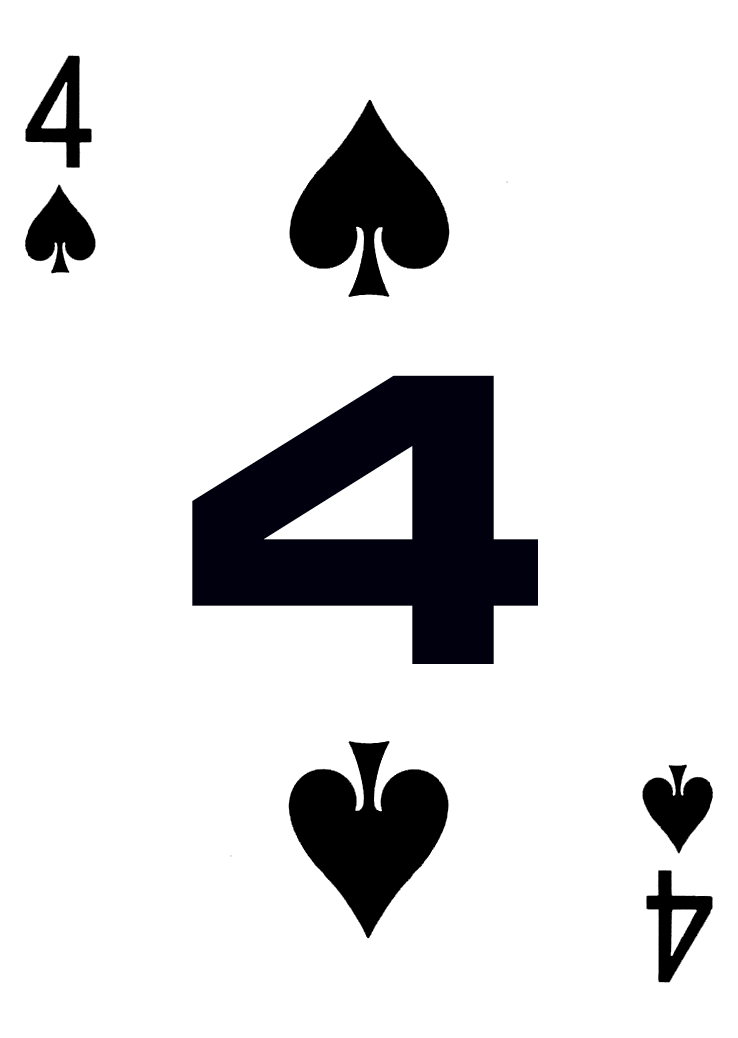 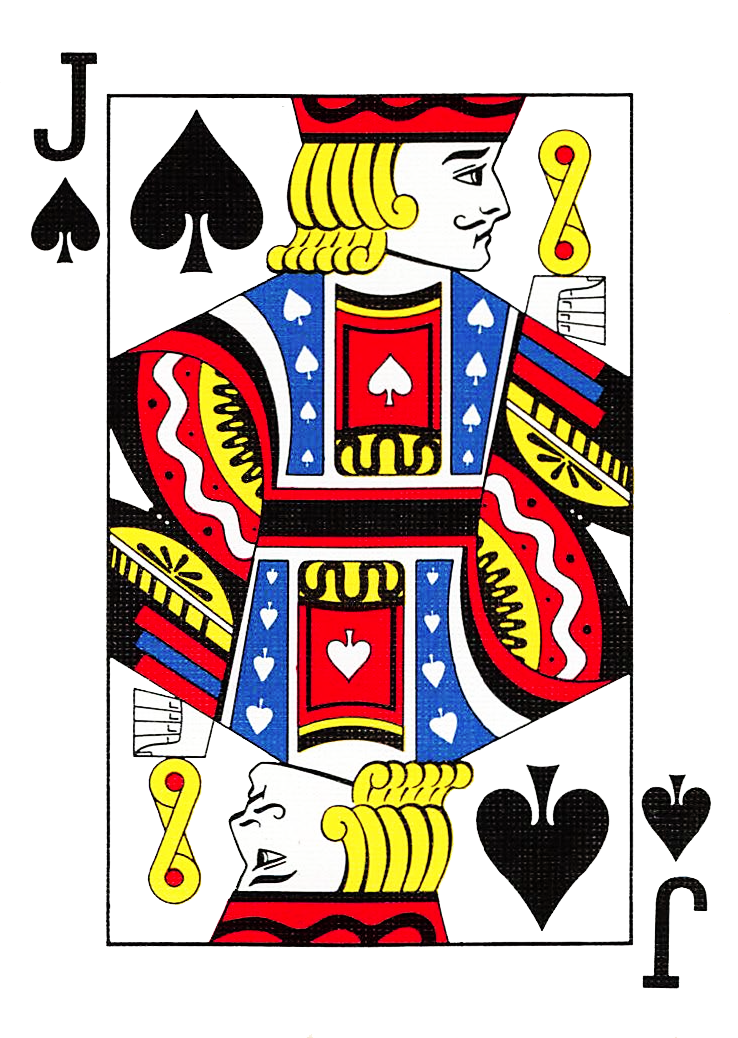 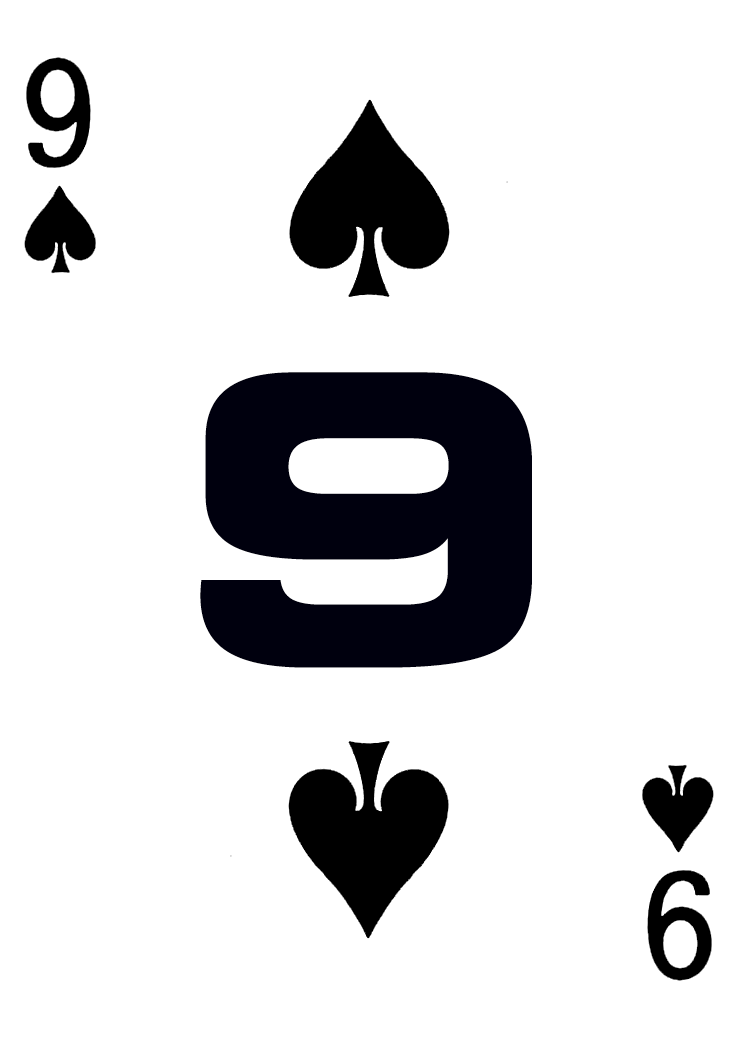 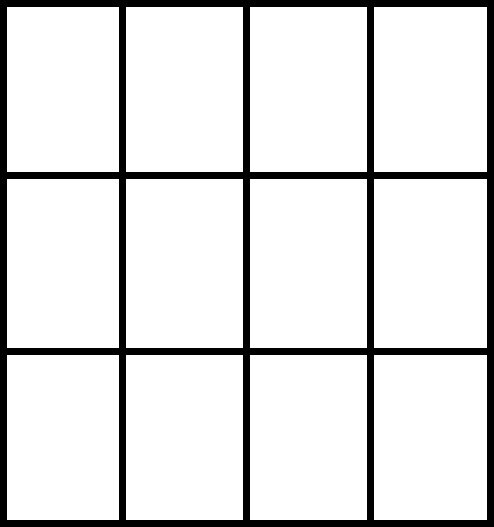 Number Slide
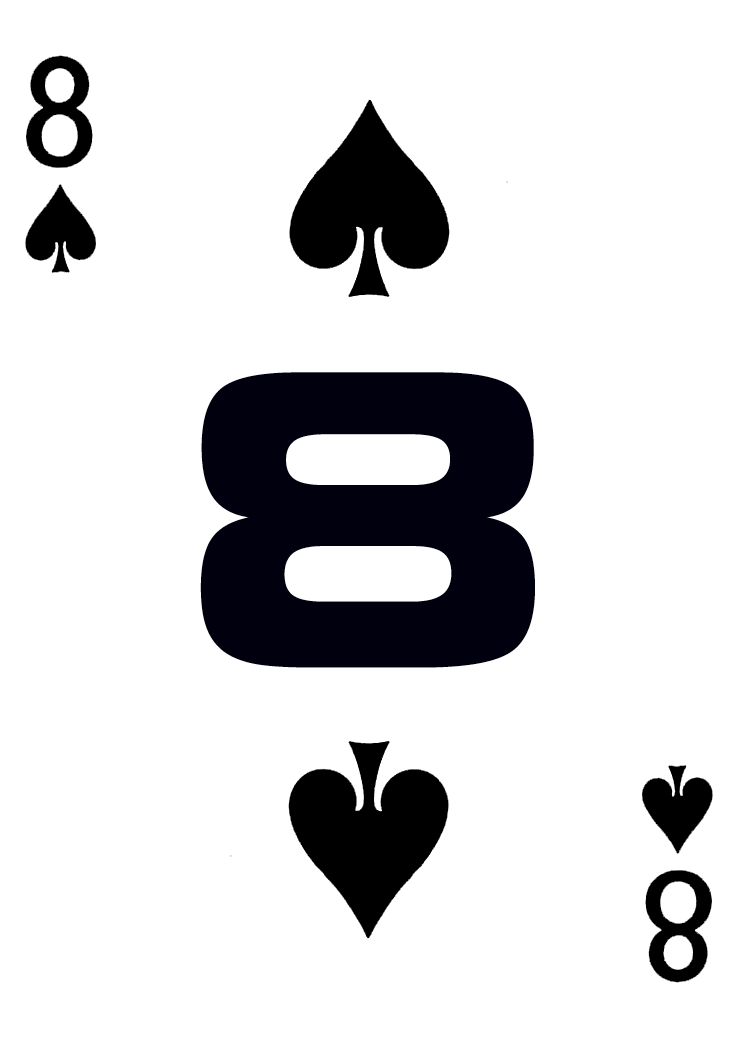 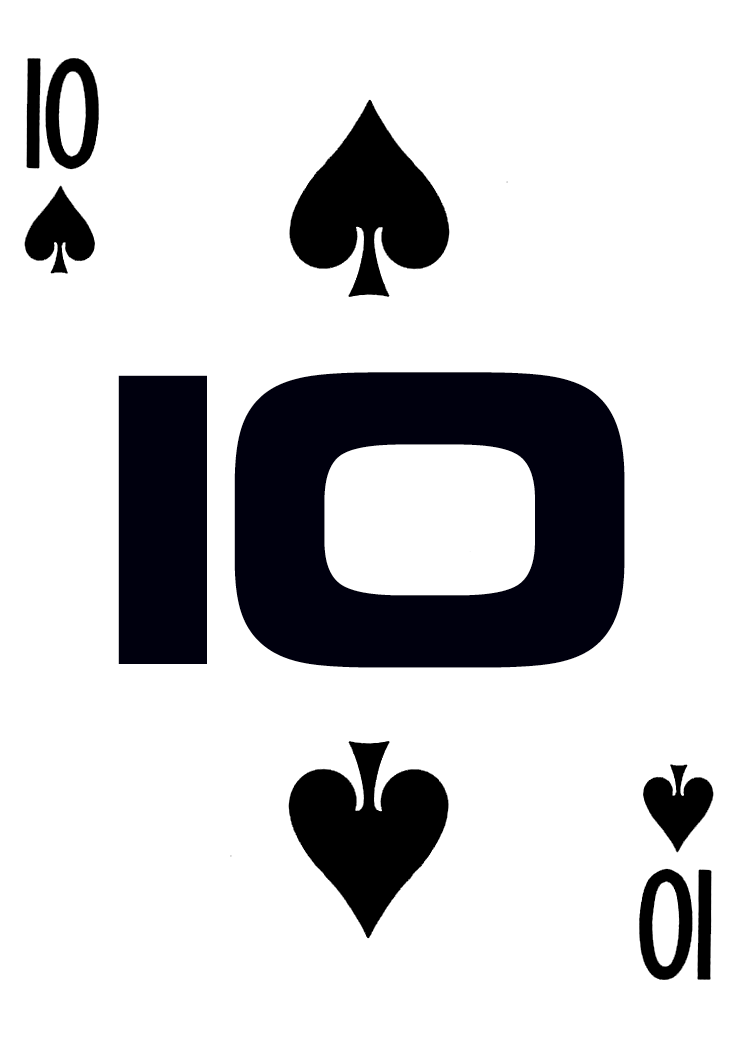 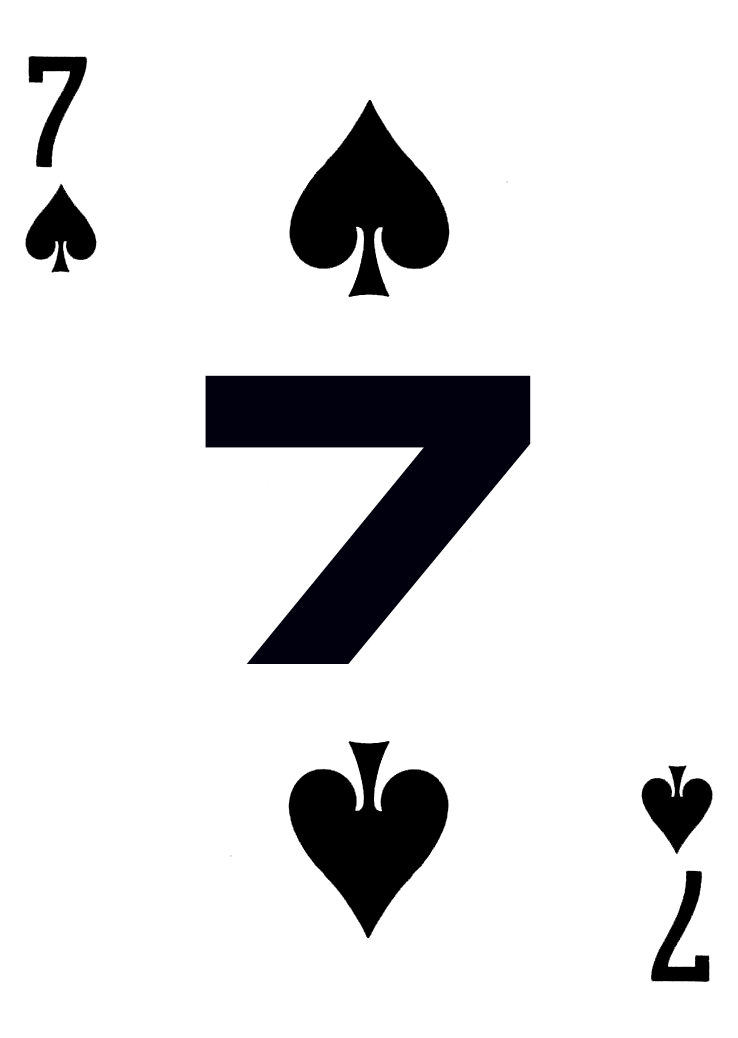 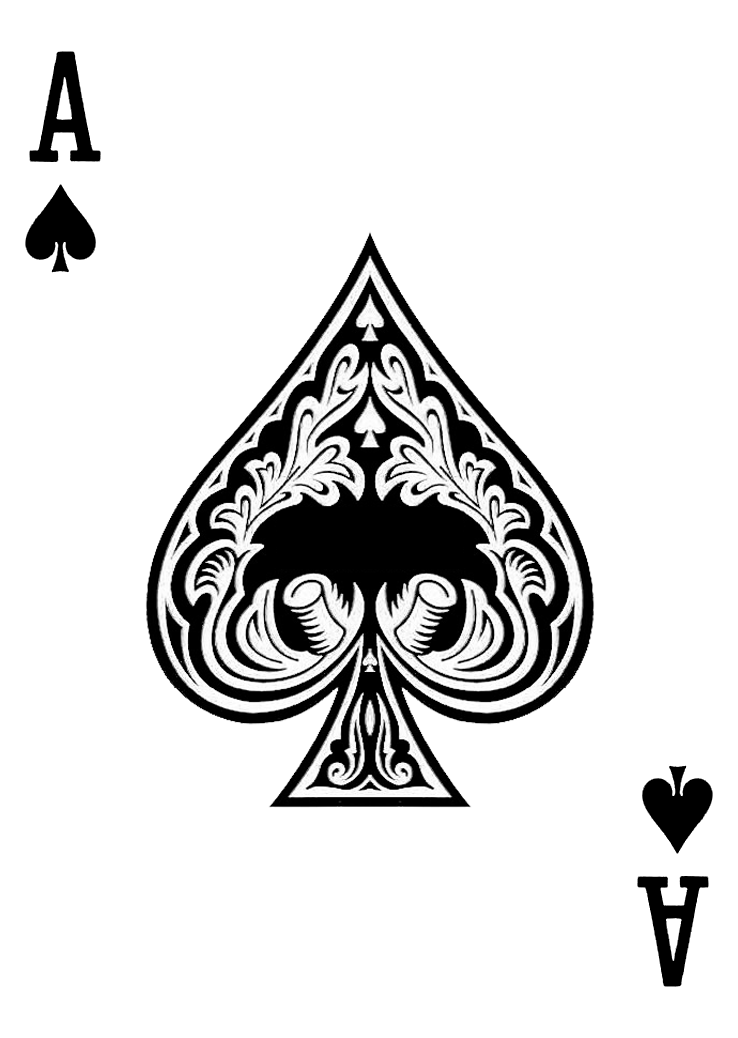 The goal of the game is to put the cards in order 1-11 by sliding cards into the empty spot.  
The cards may only slide up/down or left/right, (not diagonally).  
Only one card may be moved at a time.
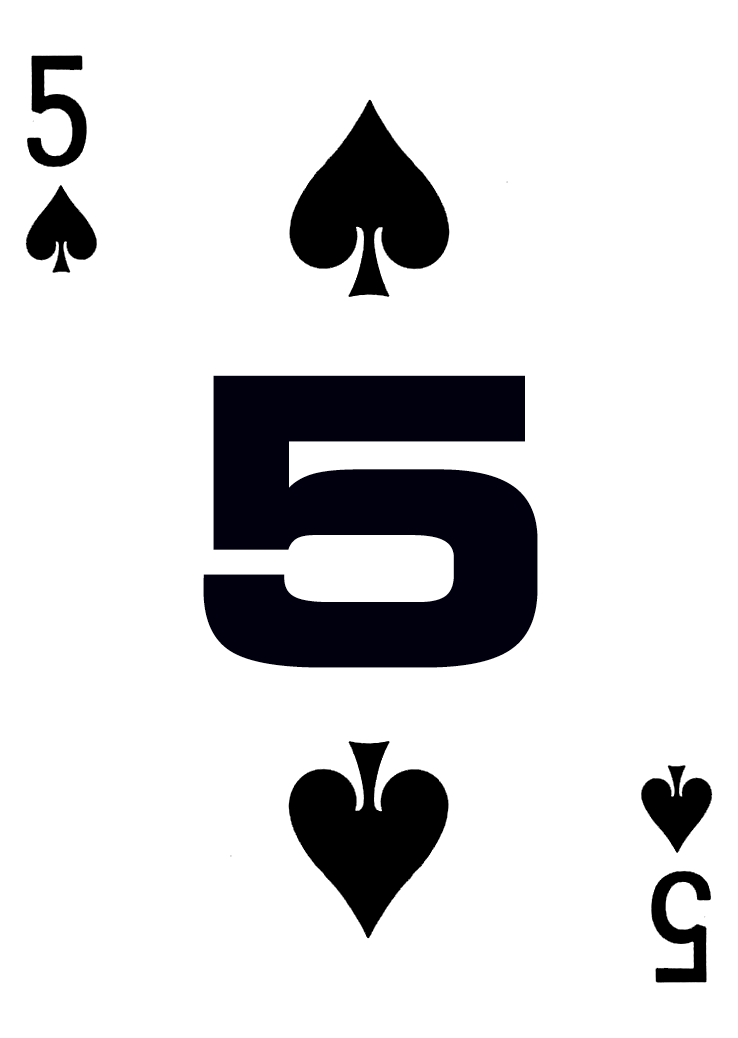 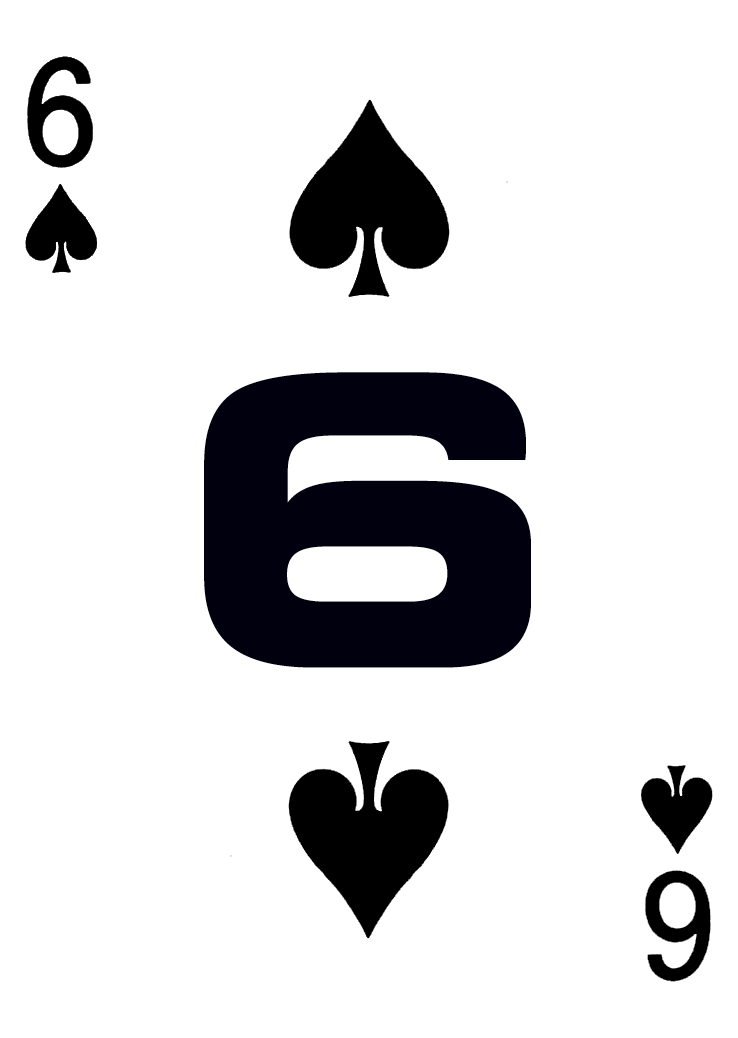 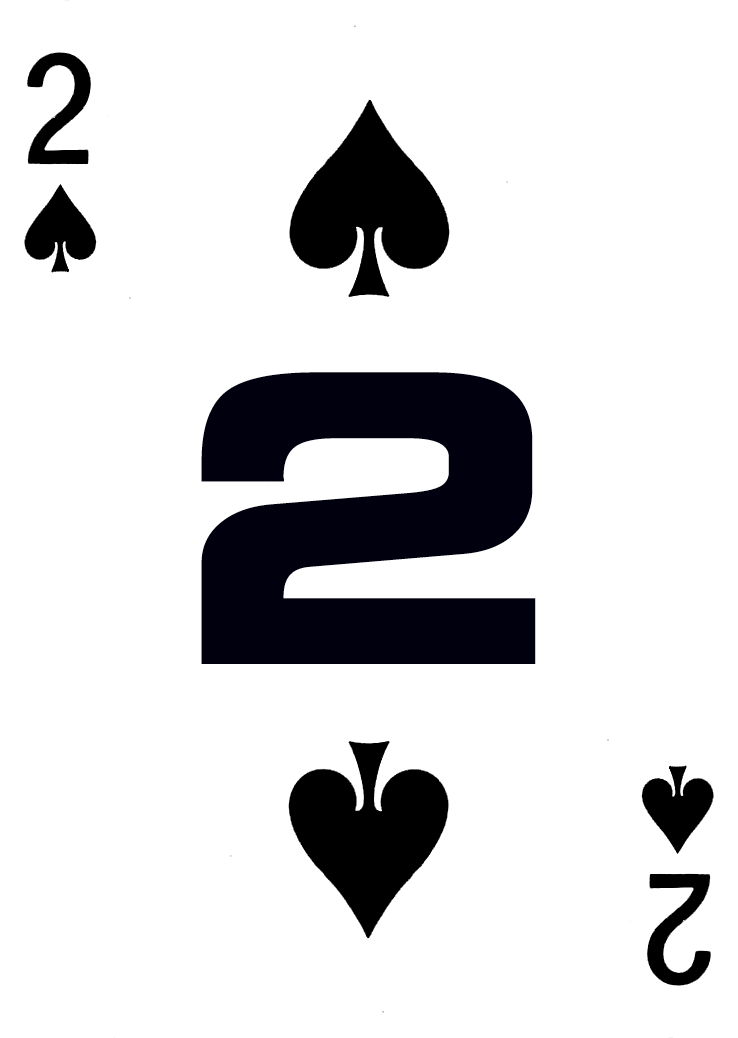 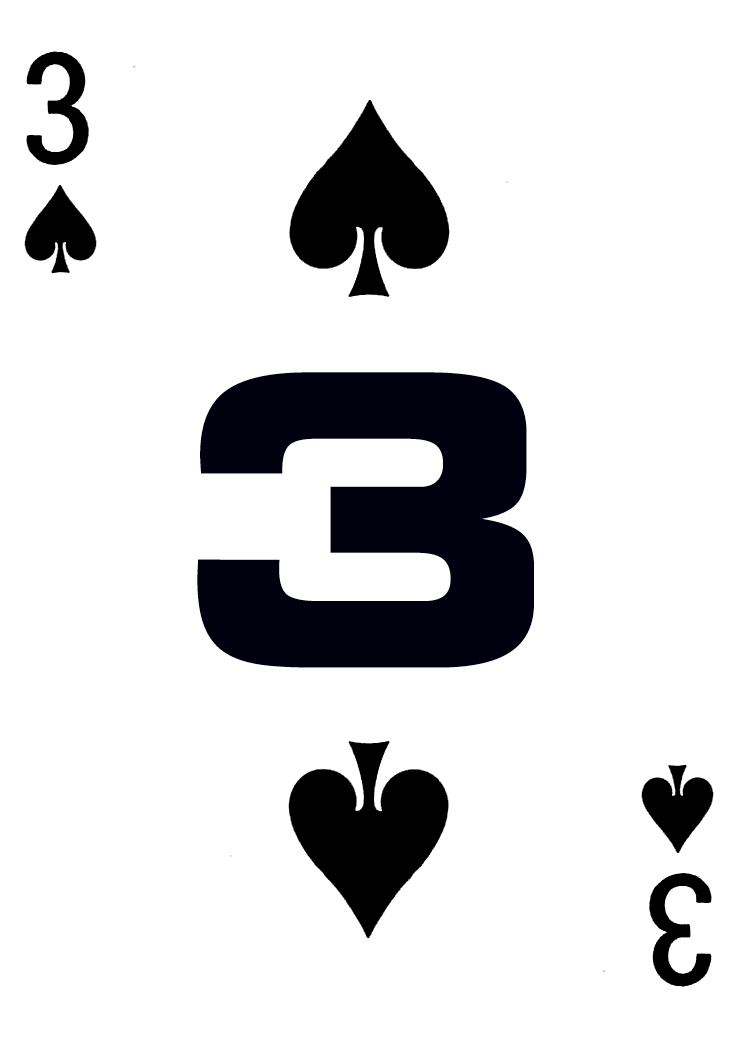 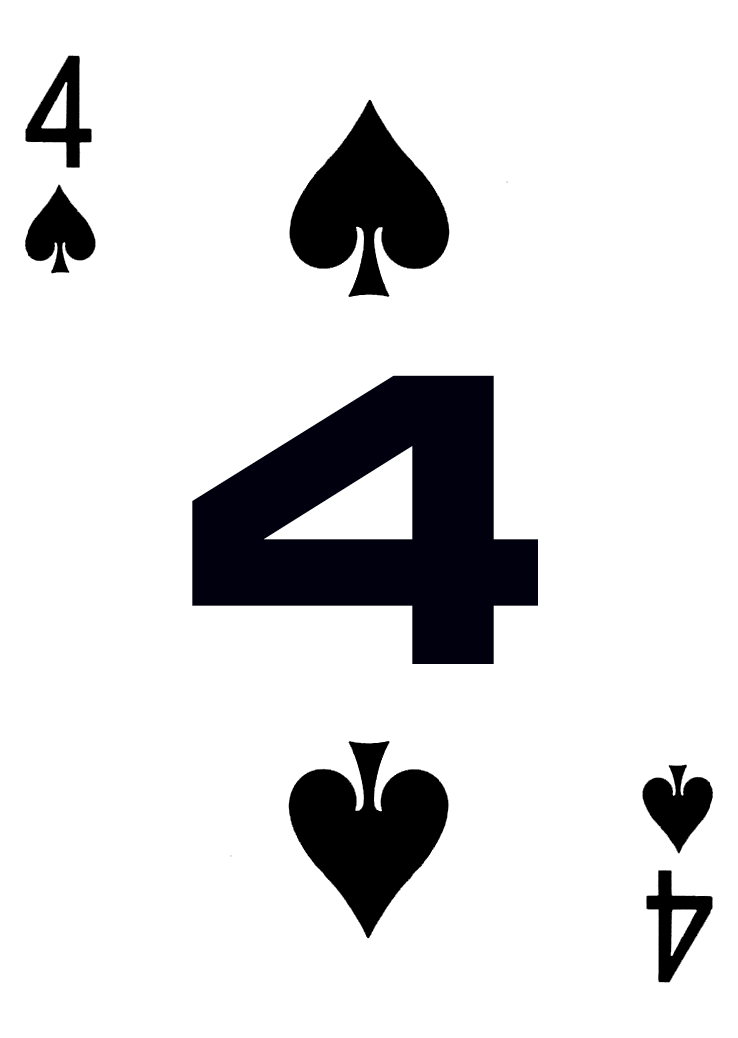 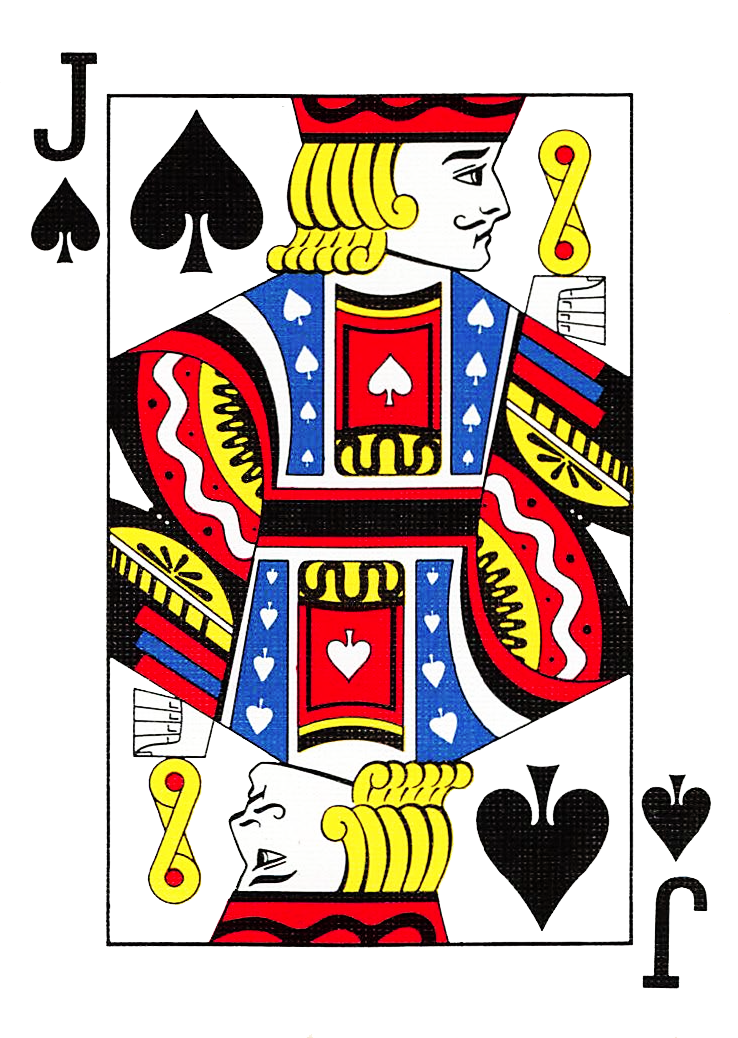 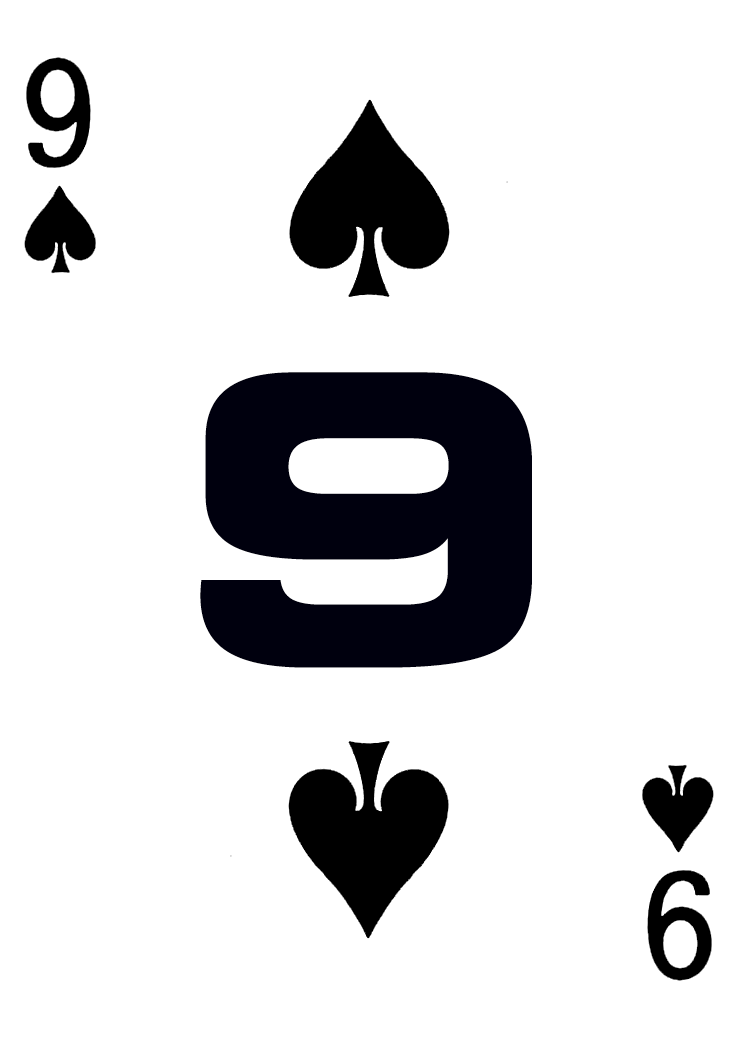 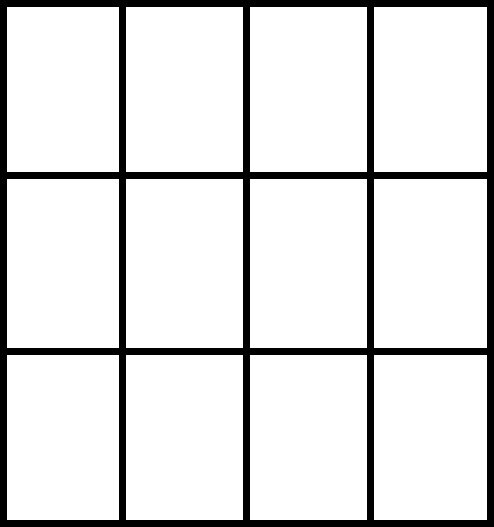 Number Slide
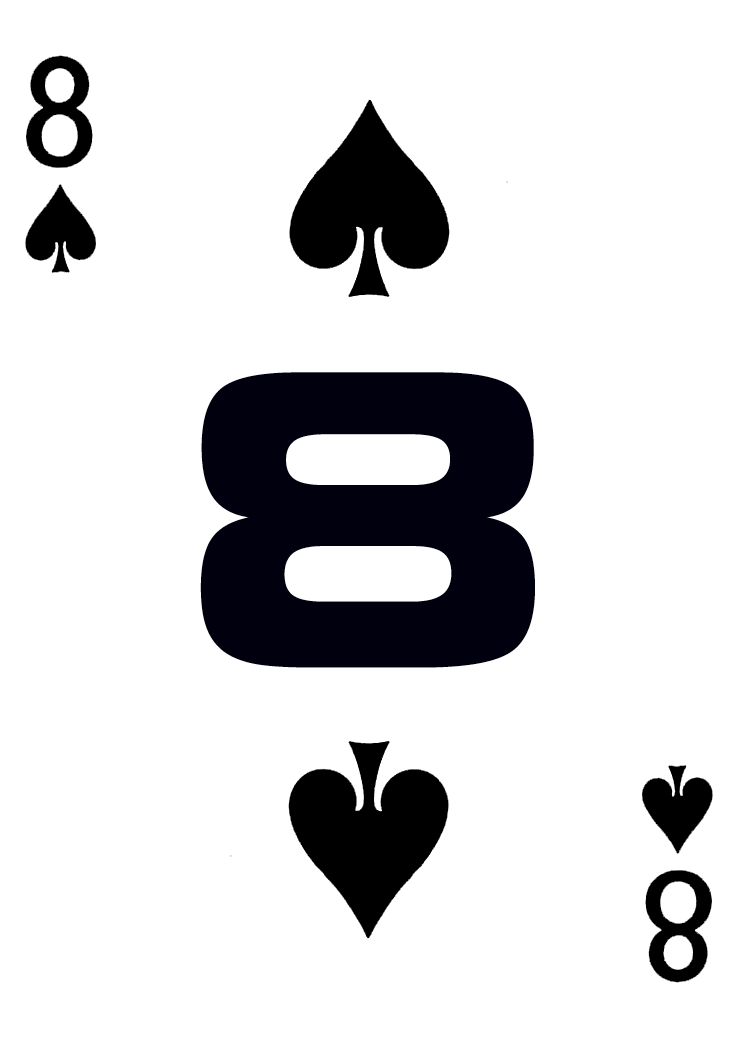 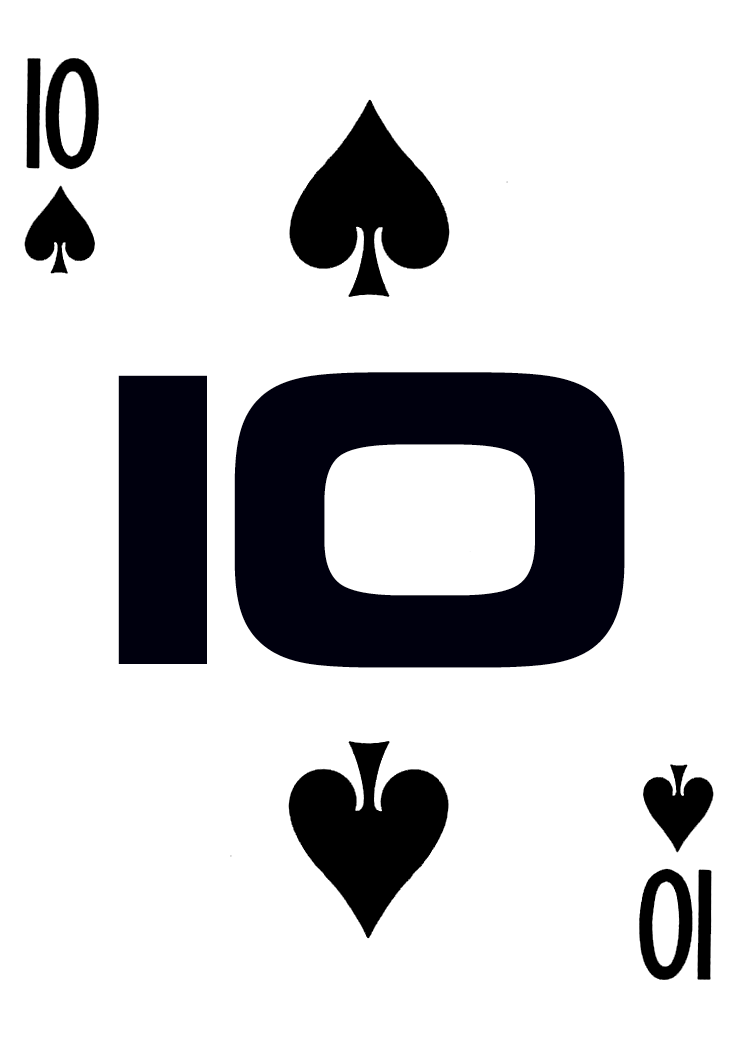 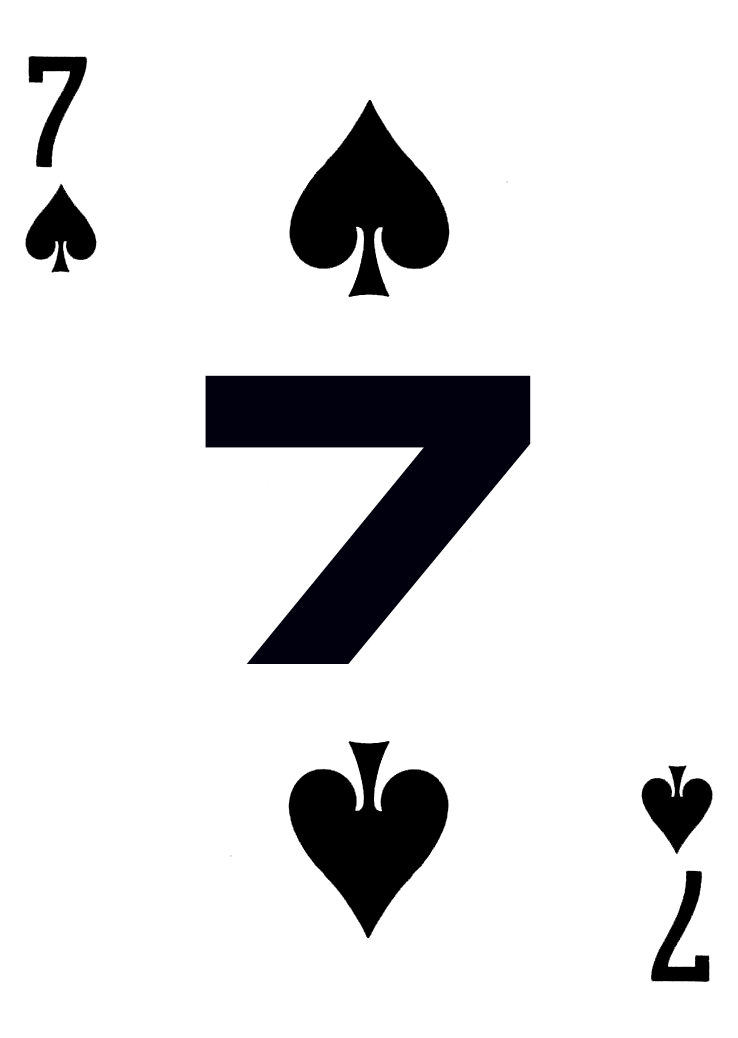 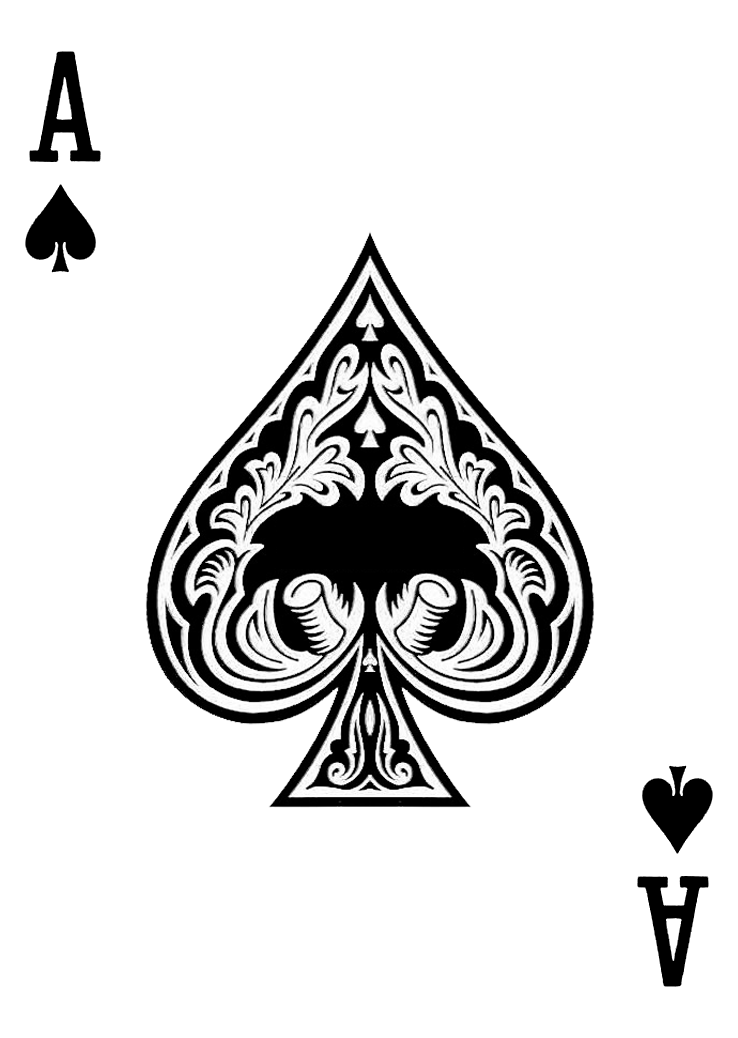 The goal of the game is to put the cards in order 1-11 by sliding cards into the empty spot.  
The cards may only slide up/down or left/right, (not diagonally).  
Only one card may be moved at a time.
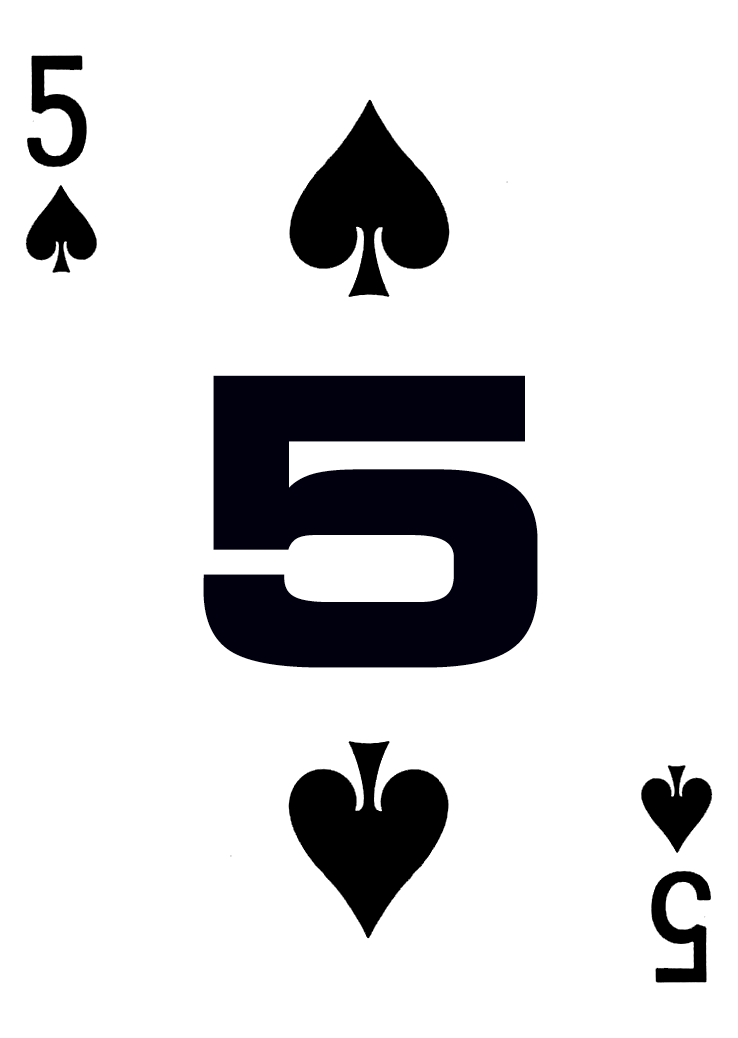 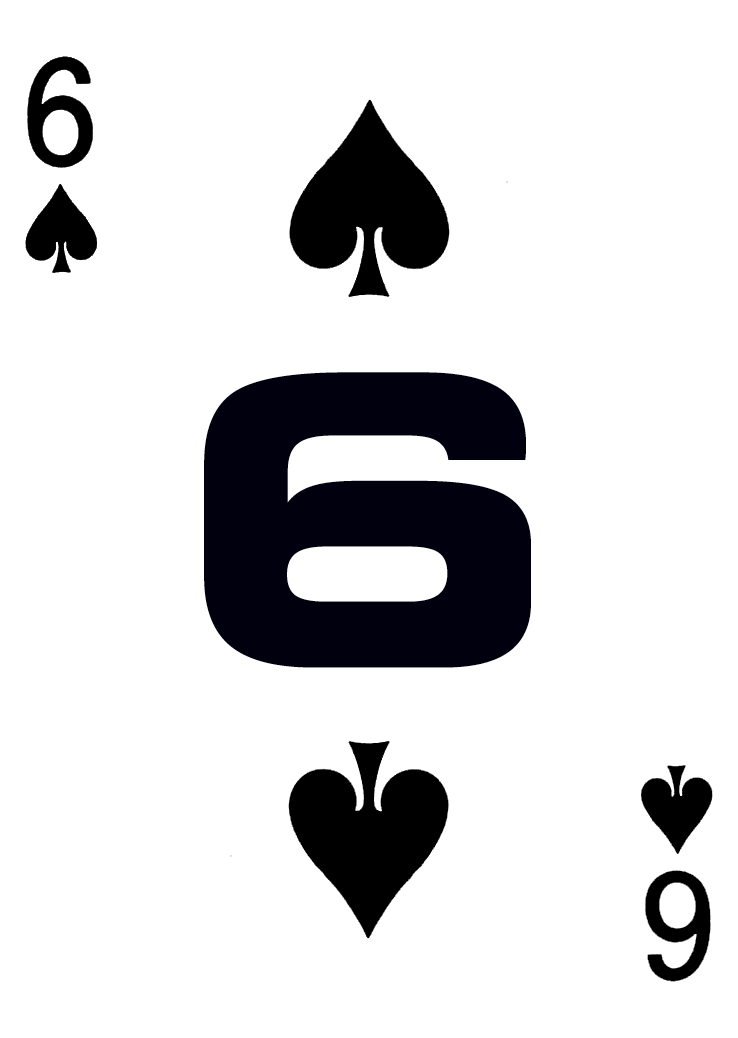 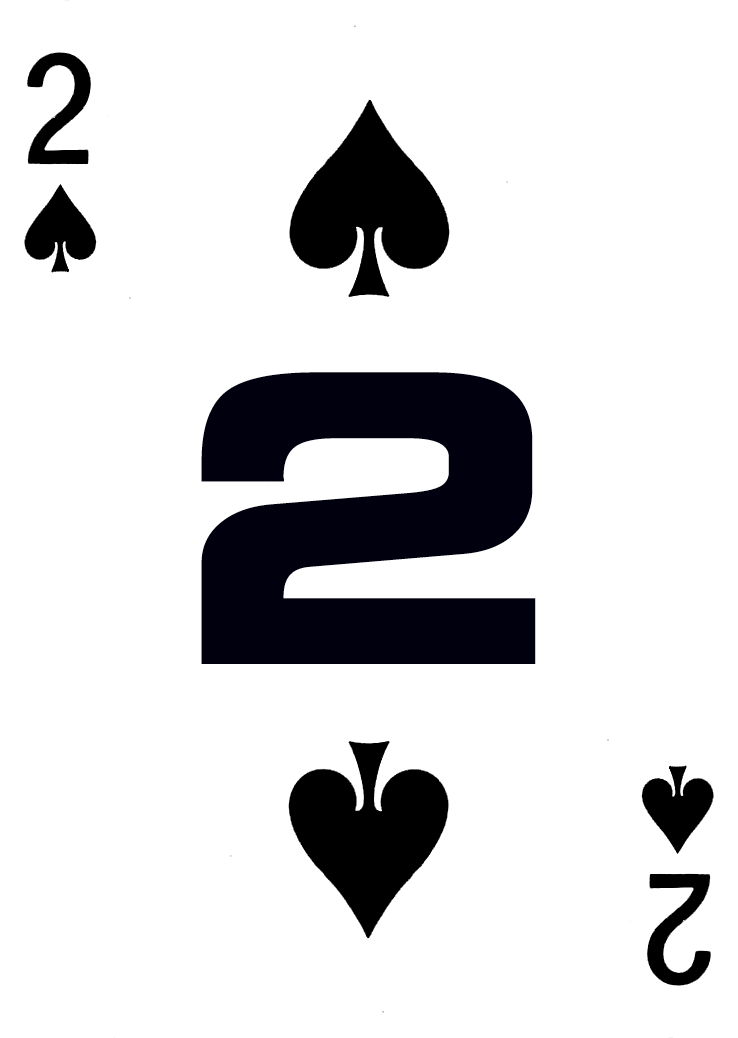 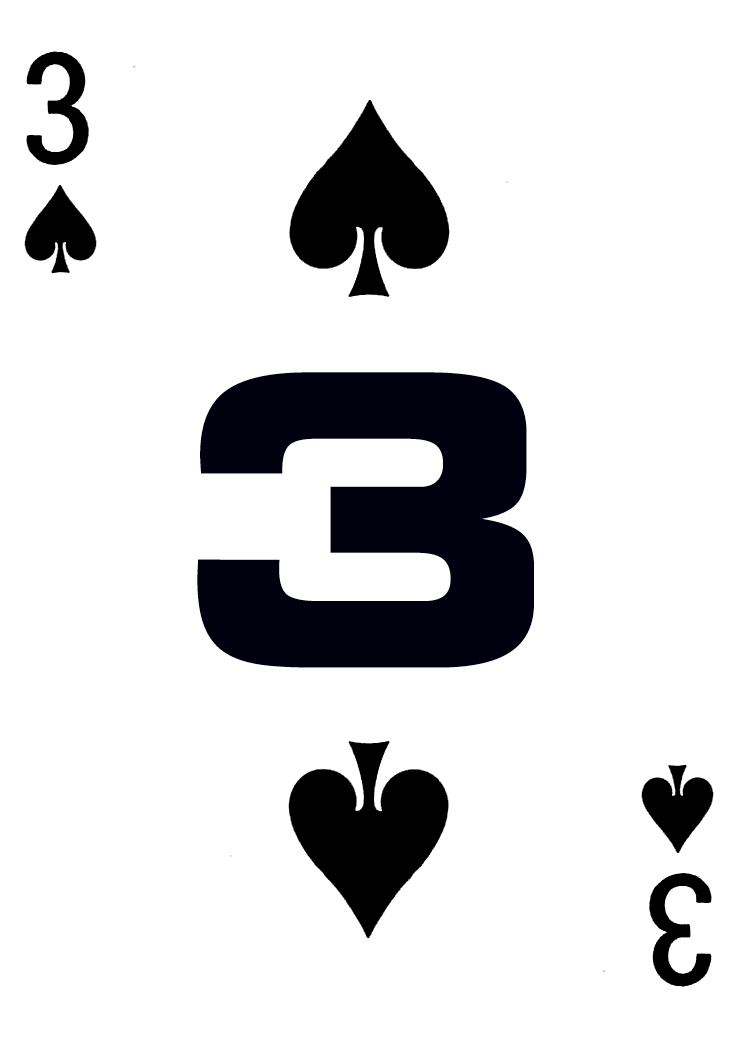 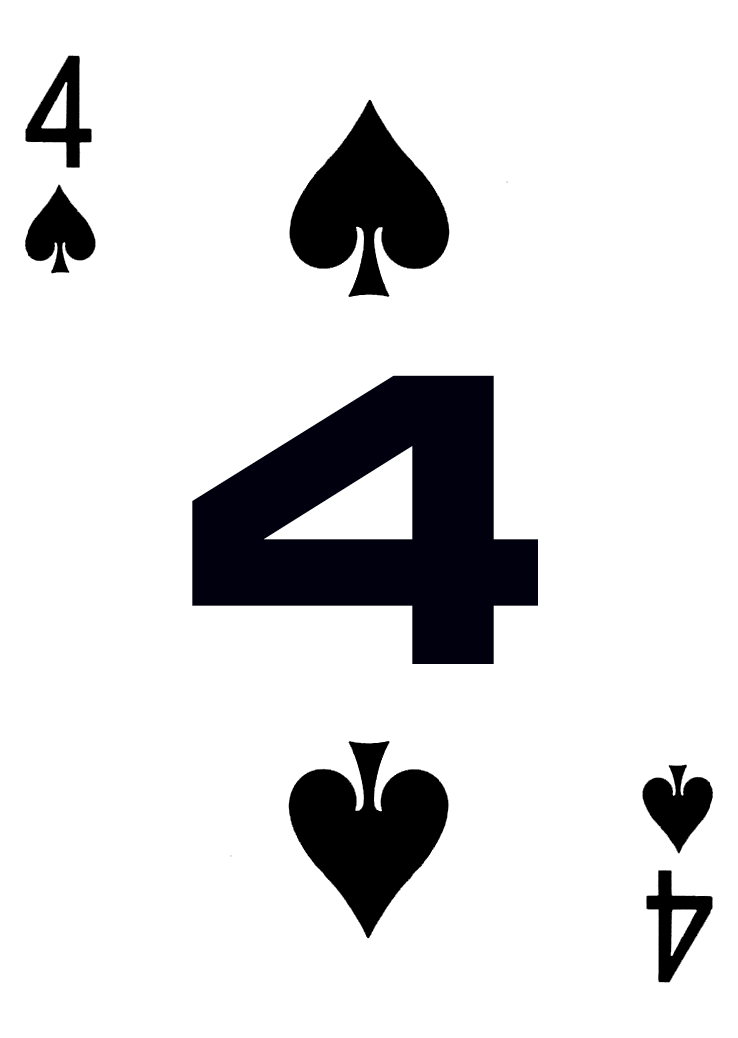 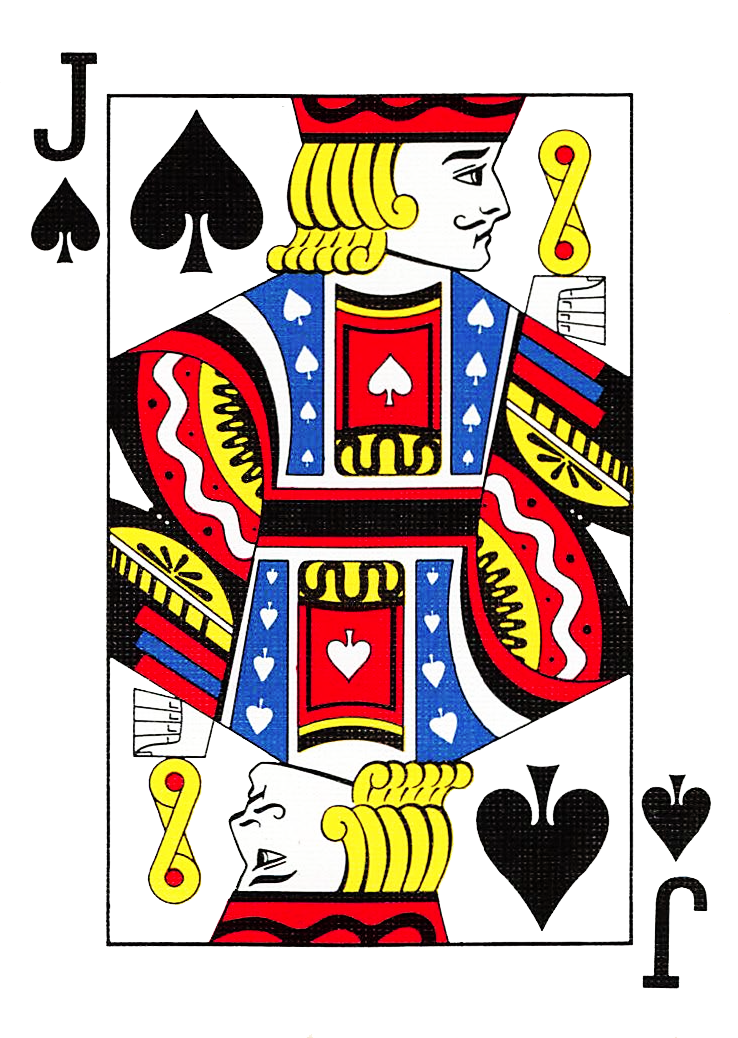 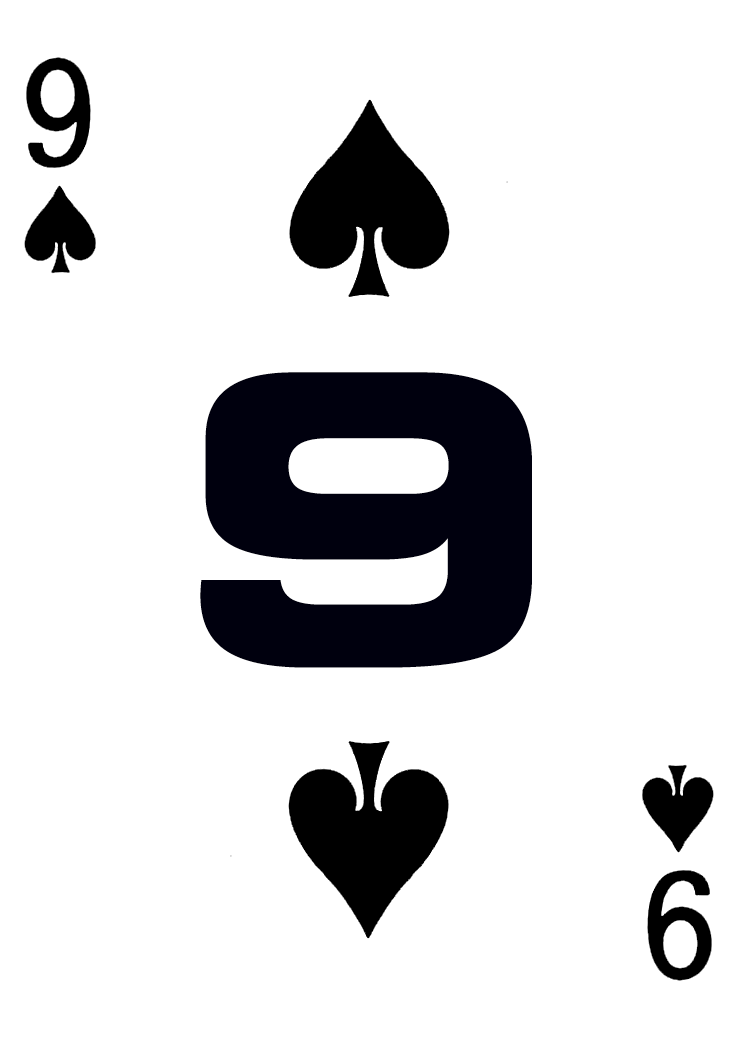